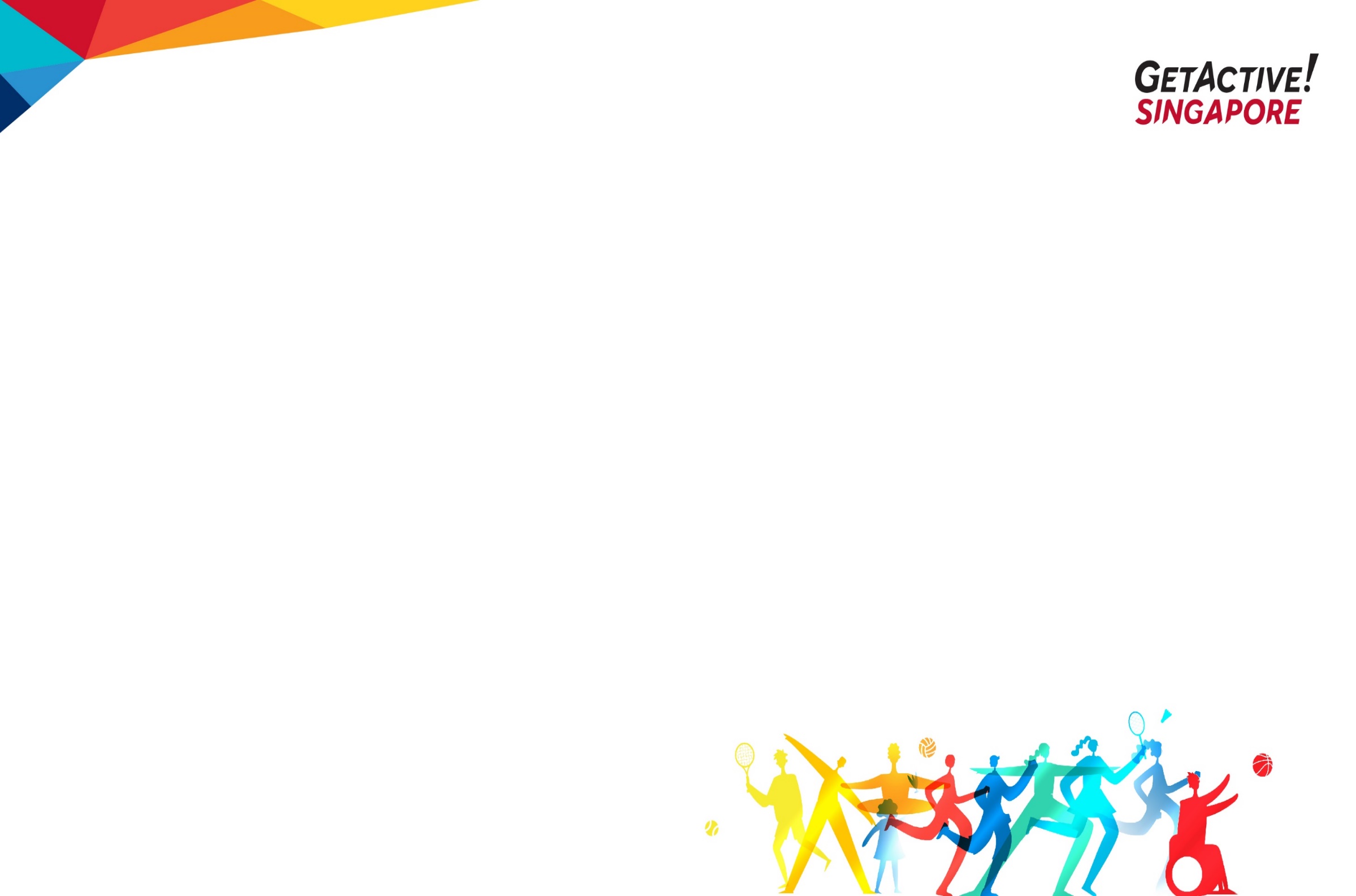 Pesta Sukan 2024ELIMINATION BRACKETS
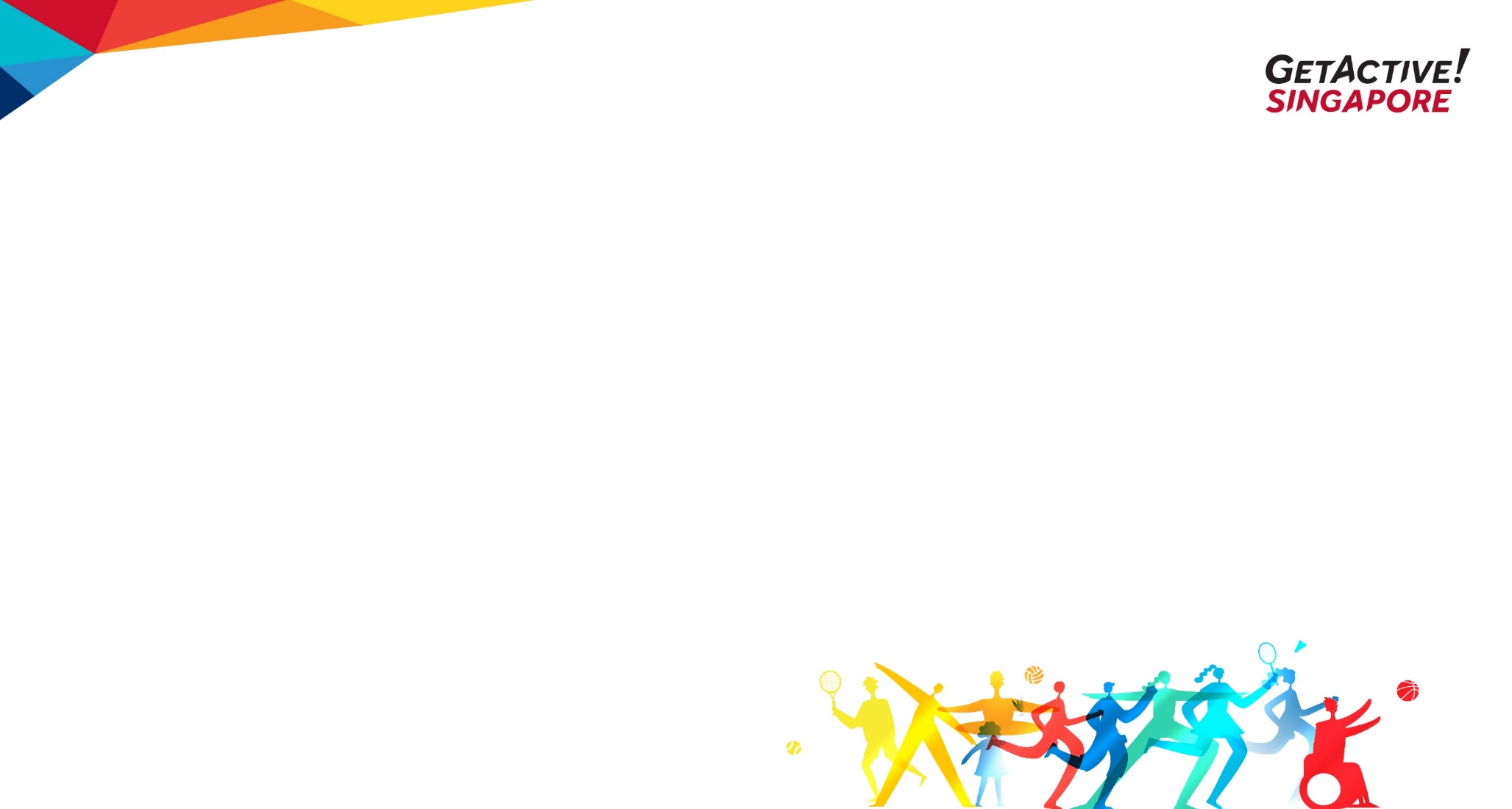 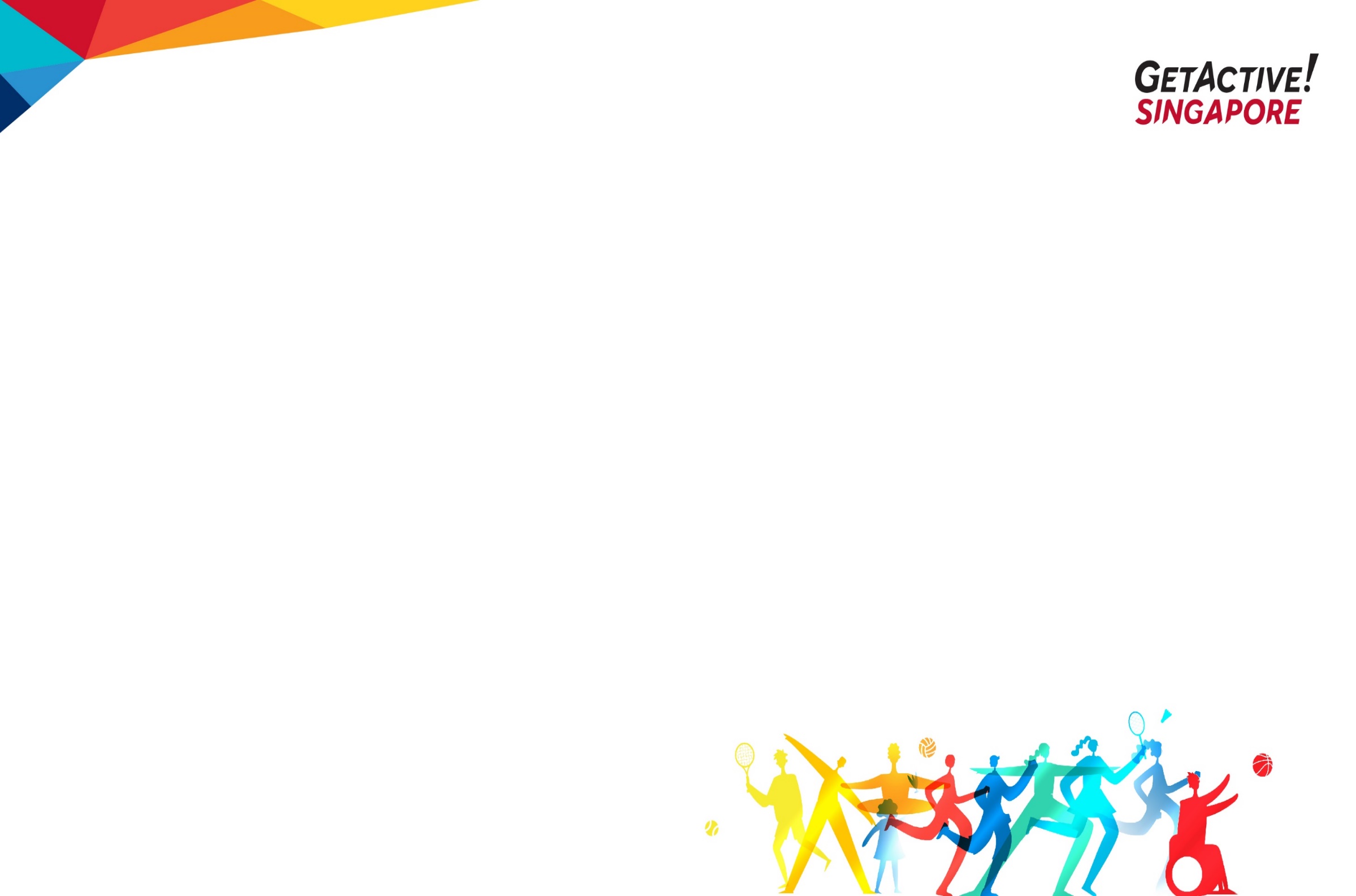 3X3 Categories
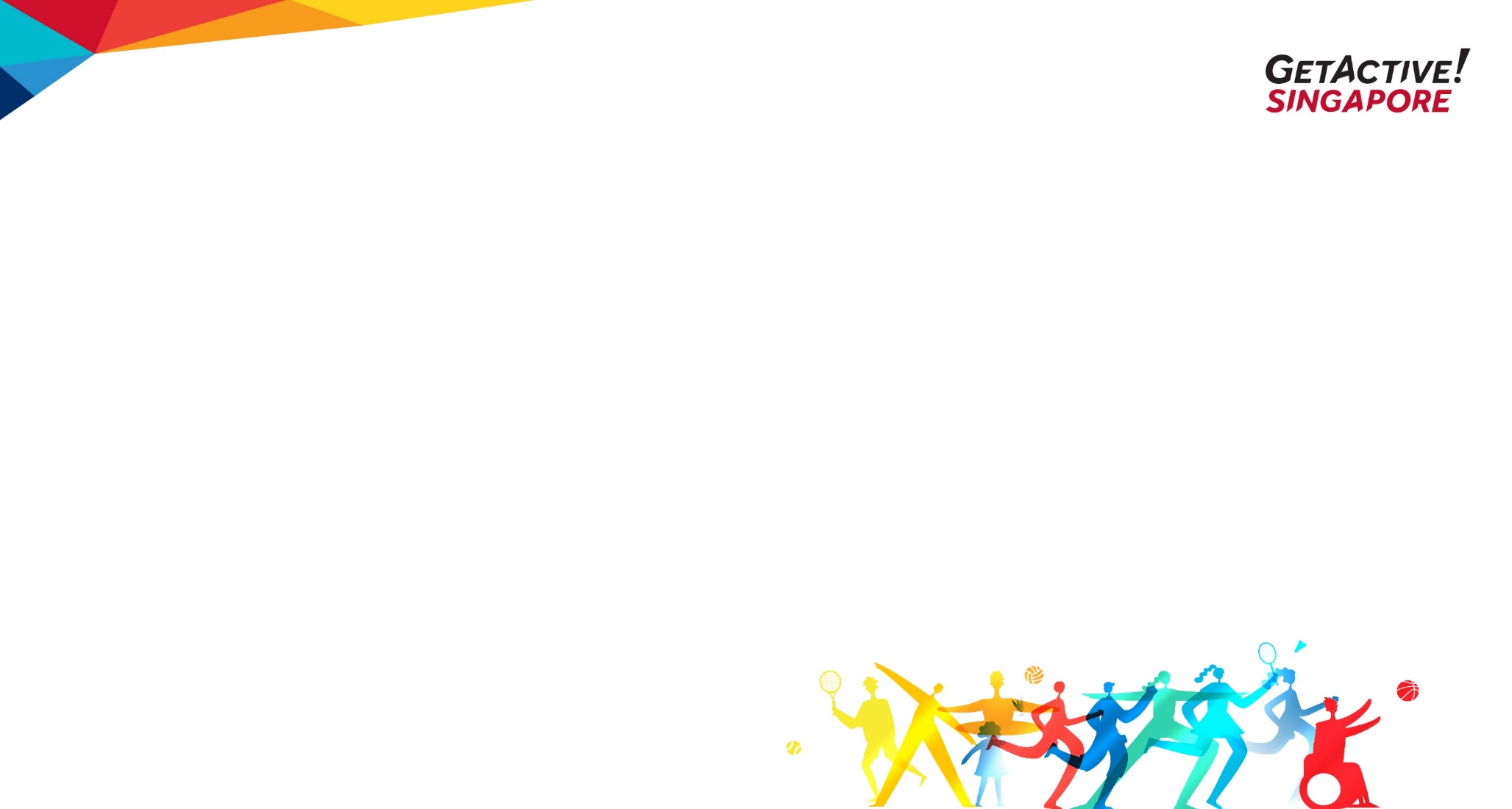 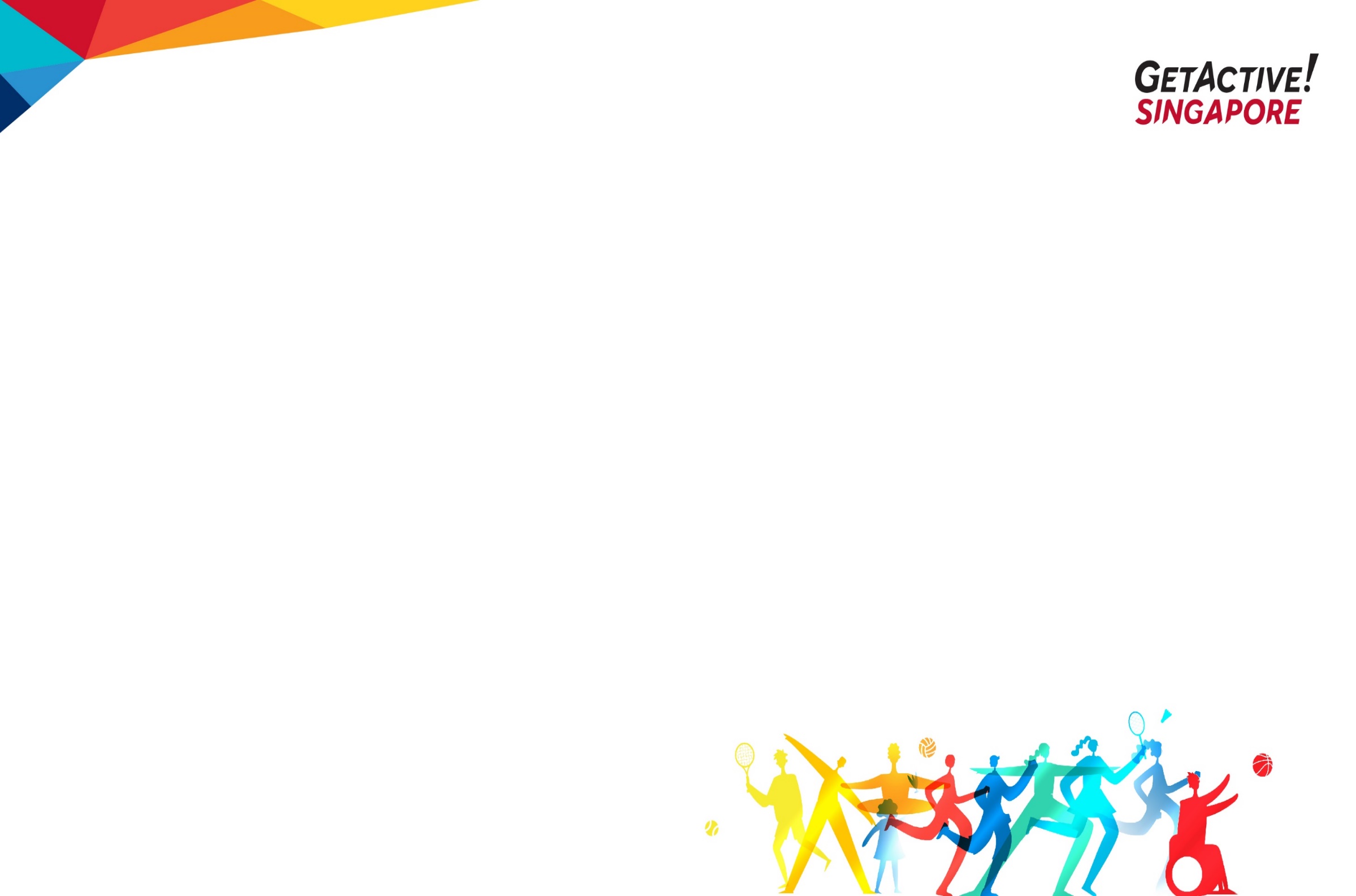 U10 Girls 3X3Second Round4 Teams
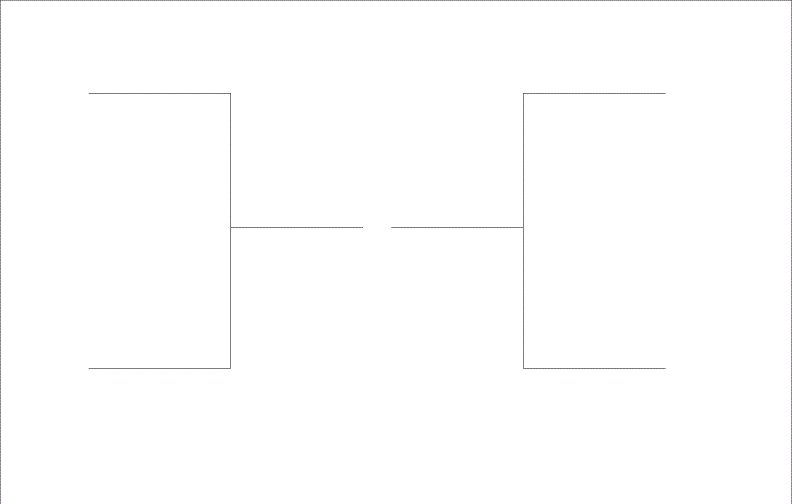 Academy13 U10 Girls Red
ABA Ducks Legendz
FINALS
Academy13 U10 Girls Red
2ND
ABA Ducks Legendz 1ST
PLACING
GAME
ABA B.R.Z
3RD
SKEM
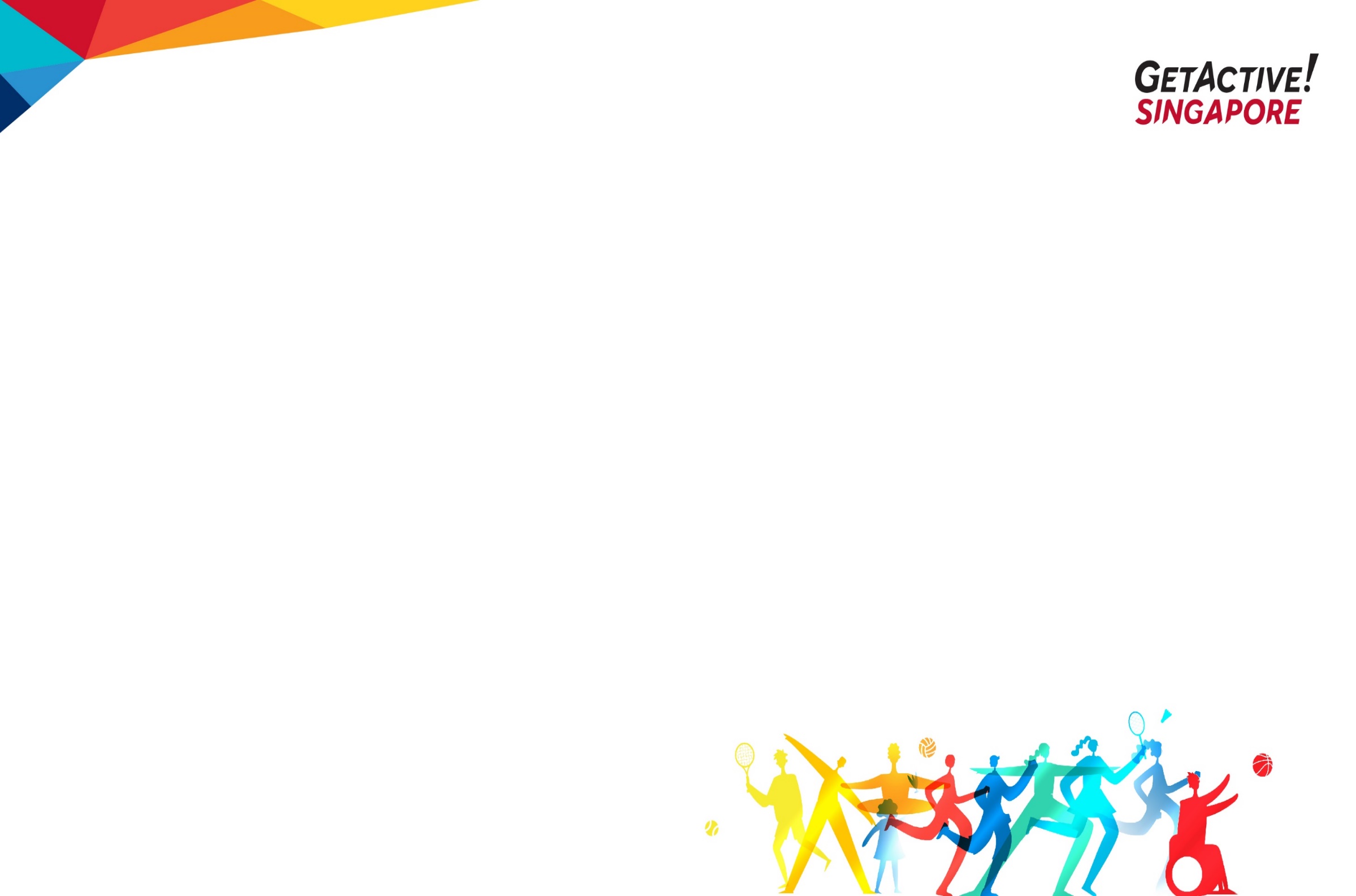 U10 Boys 3X3Second Round16 Teams
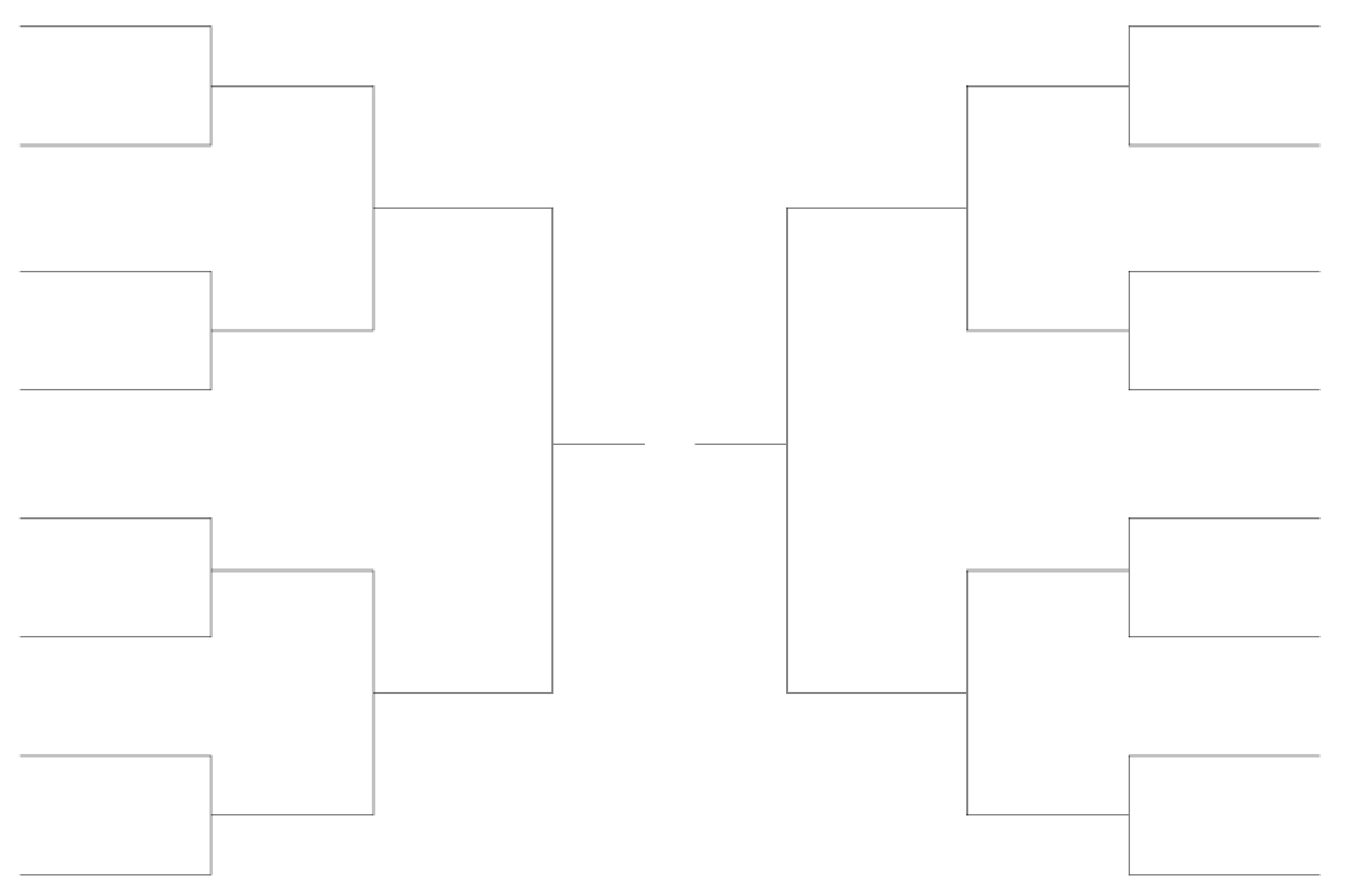 SBA
ABA ACED
SBA
ABA ACED
L16 #1
L16 #5
D&D Papaya
Wildcats Gold
ABA ACED
SBA
QF #1
QF #3
Academy13 U10B
HOB
L16 #6
L16 #2
ABA (SK) white
Academy13 U10B
FINALS
CJX3
ABA (SK) white
ABA ACED
SBA
SF #1
SF #2
Hoopers
Lions Magic
PLACING
GAME
ABA 2K24
Lions Hurricane
L16 #3
L16 #7
ABA 2K24
Lions Hurricane
QF #4
QF #2
ABA Warriors
ACE 10
ABA(SK) Junior Jammers
ABA Warriors
L16 #4
L16 #8
ACE 10
ABA Warriors
ACE 10
SGB Lion Thunder
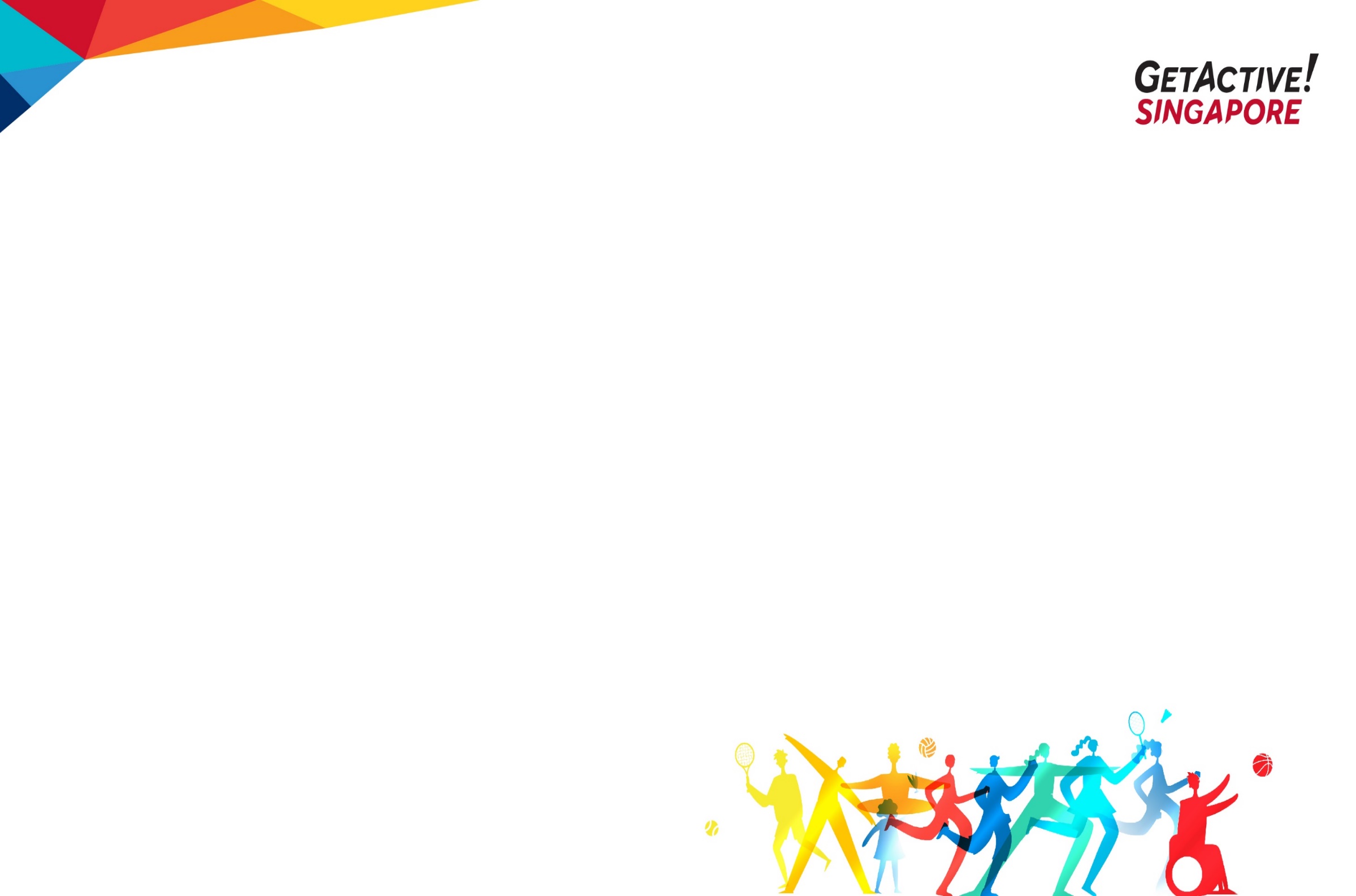 U12 Boys 3X3Second Round16 Teams
ABA Cobra
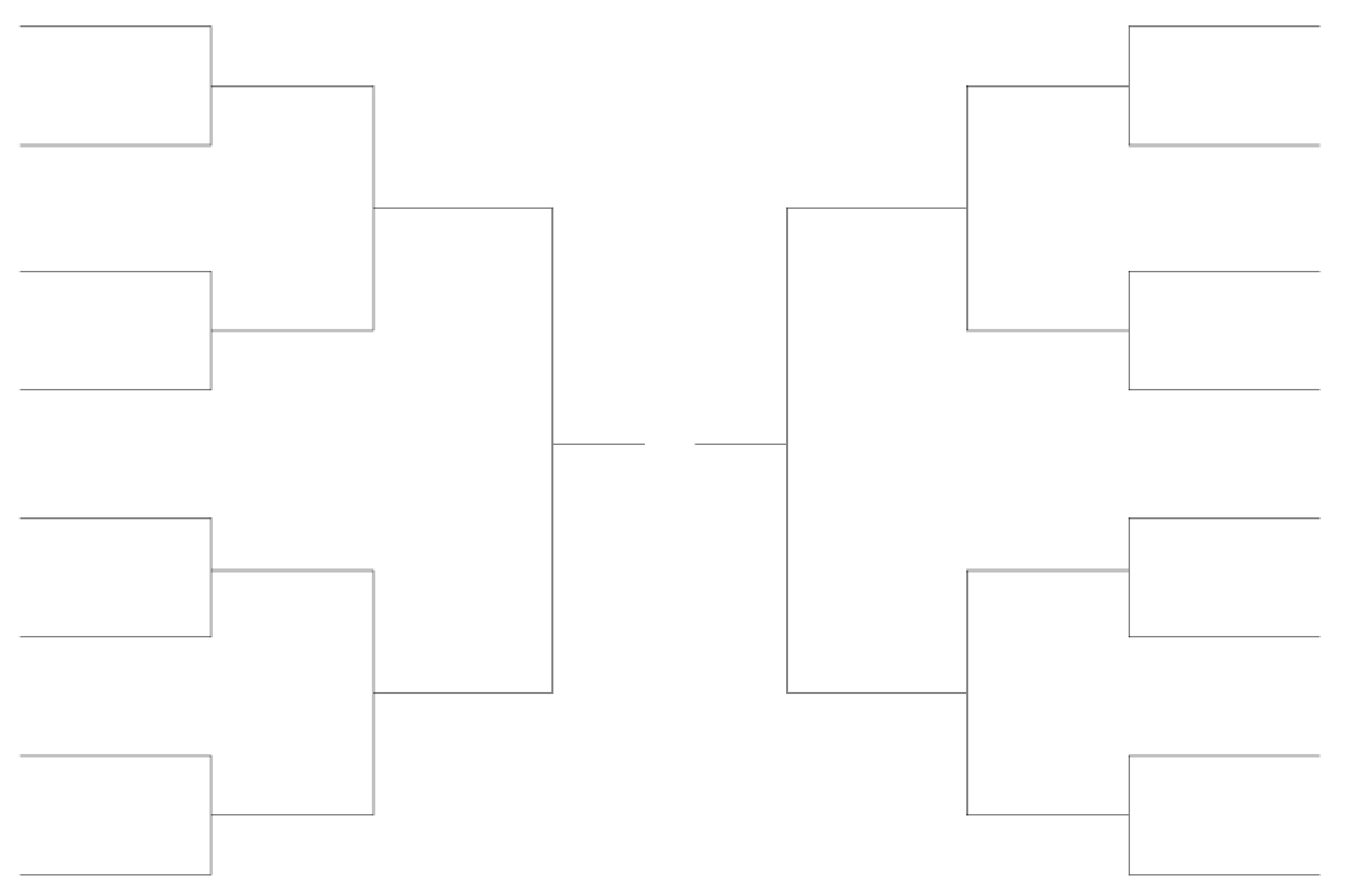 little dragons
little dragons
Swag Ballers
L16 #1
L16 #5
ABA B.A.Y Hawks
Swag Ballers
Swag Ballers
QF #1
QF #3
little dragons
SGB Lions Lightning
BallersForLife(BFL)
L16 #6
L16 #2
ABA 3AnK
W.A.Y - We Are Young
FINALS
W.A.Y - We Are Young
ABA 3AnK
ABA SG Legends
Swag Ballers
SF #1
SF #2
ABA SG Legends
P95
PLACING
GAME
ABA SG Legends
P95
L16 #3
L16 #7
Thunder Bulls
Stingers
QF #4
QF #2
ABA SG Legends
ABA Happy Meal
ABA Happy Meal
Academy13 U12 Boys Red
L16 #4
L16 #8
Academy13 U12 Boys Red
ABA Happy Meal
ABA Orangutan
Zenith Basketball Academy
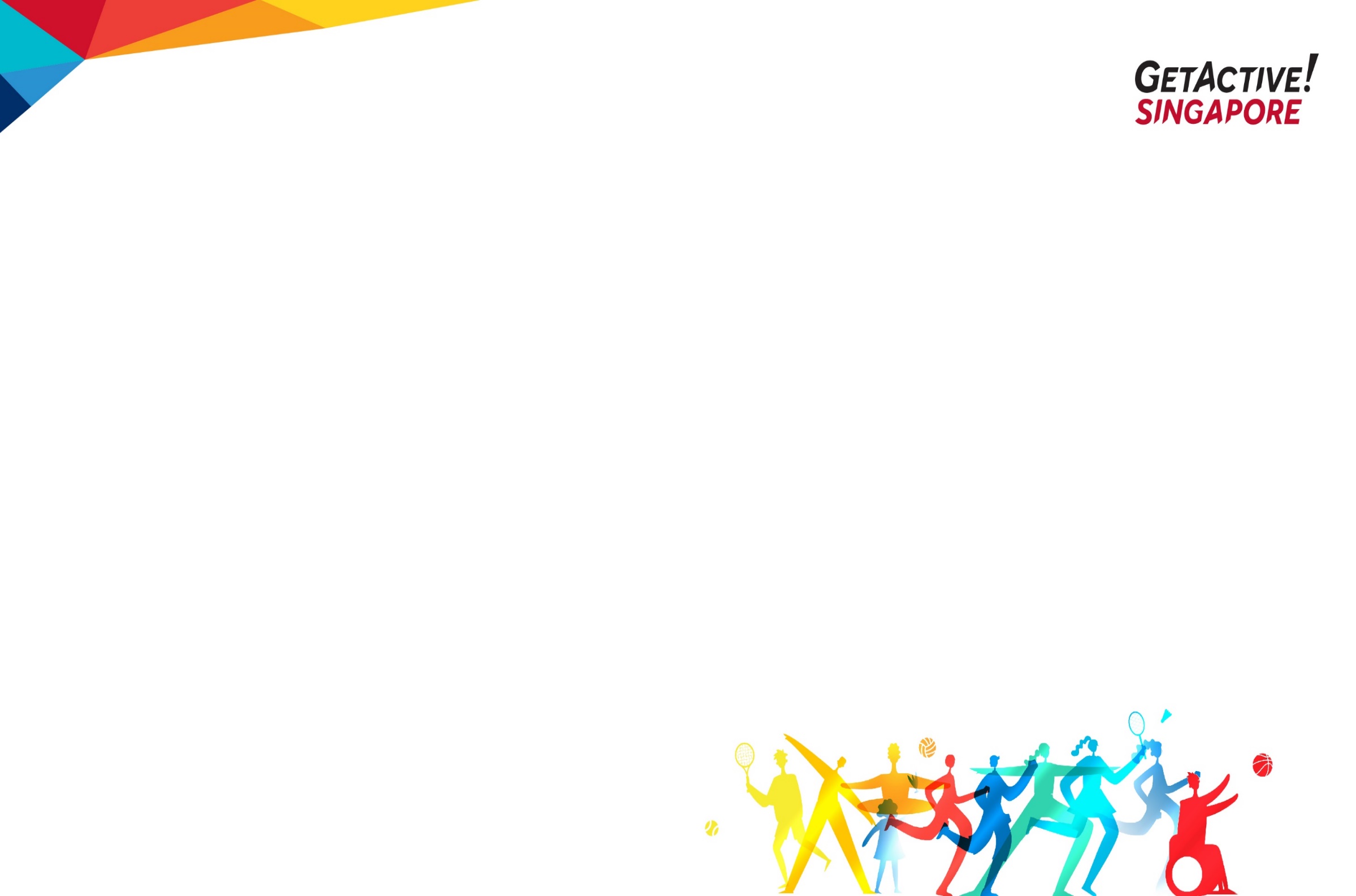 U12 Girls 3X3Second Round6 Teams
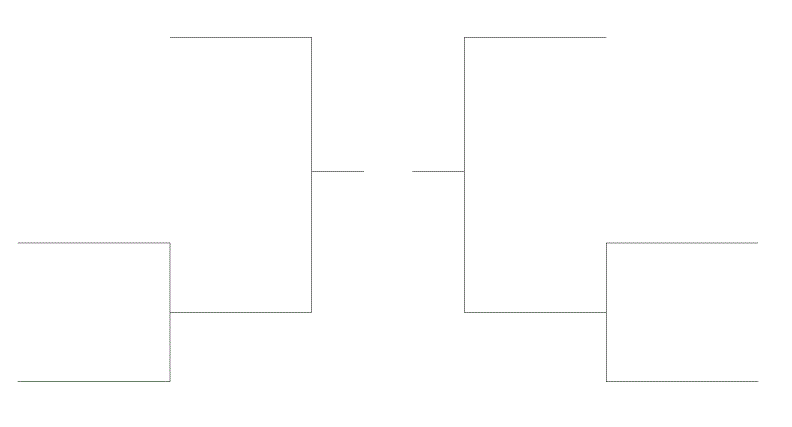 Academy U12 Girls Red
Academy13 U12 Girls Blue
FINALS
Academy U12 Girls Red
People
SF #1
SF #2
PLACING
GAME
ABA Gold
ABA Dunkin Donuts
QF #1
QF #2
People
ABA Gold
People
ABA Lightning Rocket
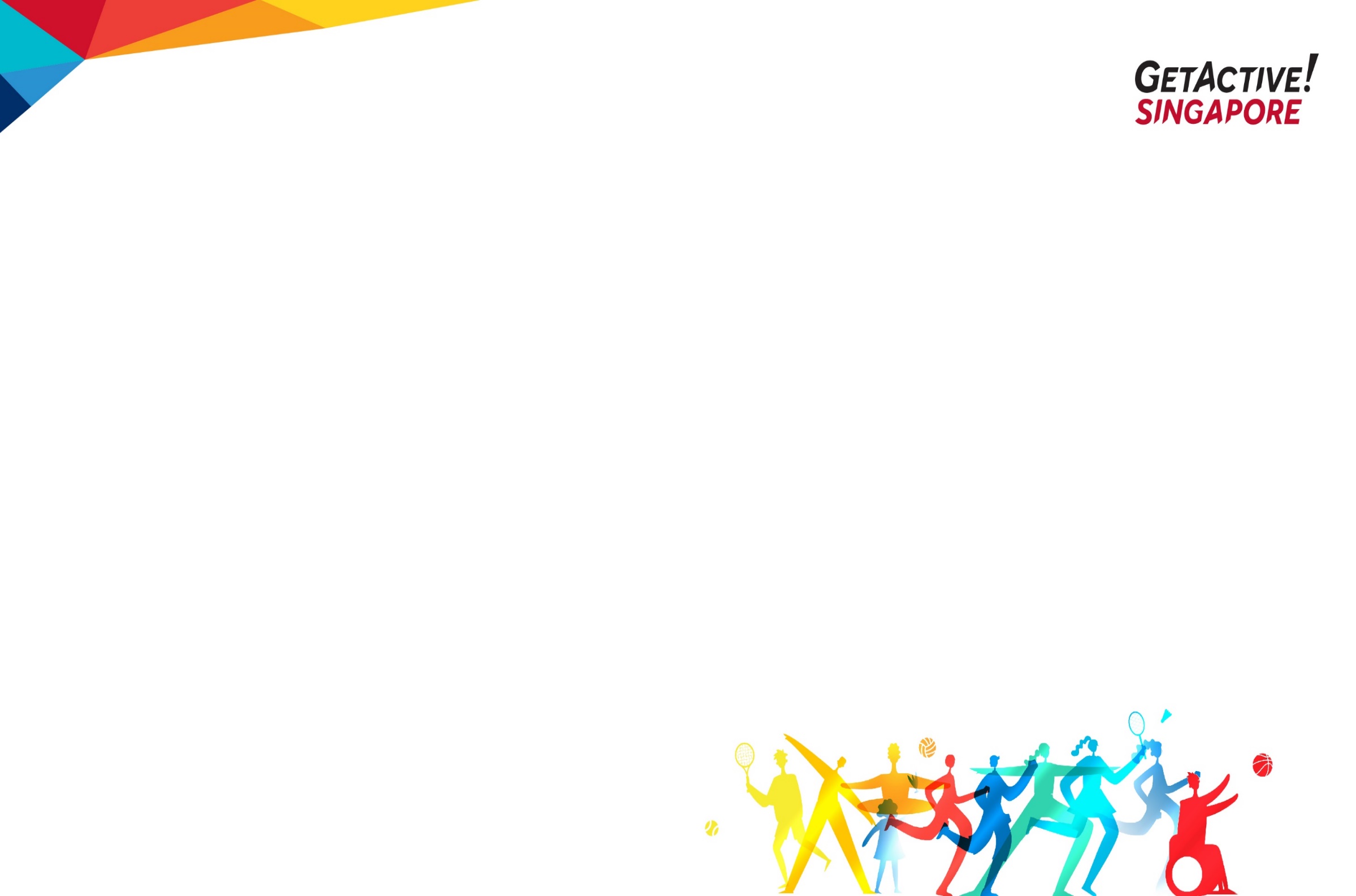 U14 Boys 3X3Second Round24 Teams
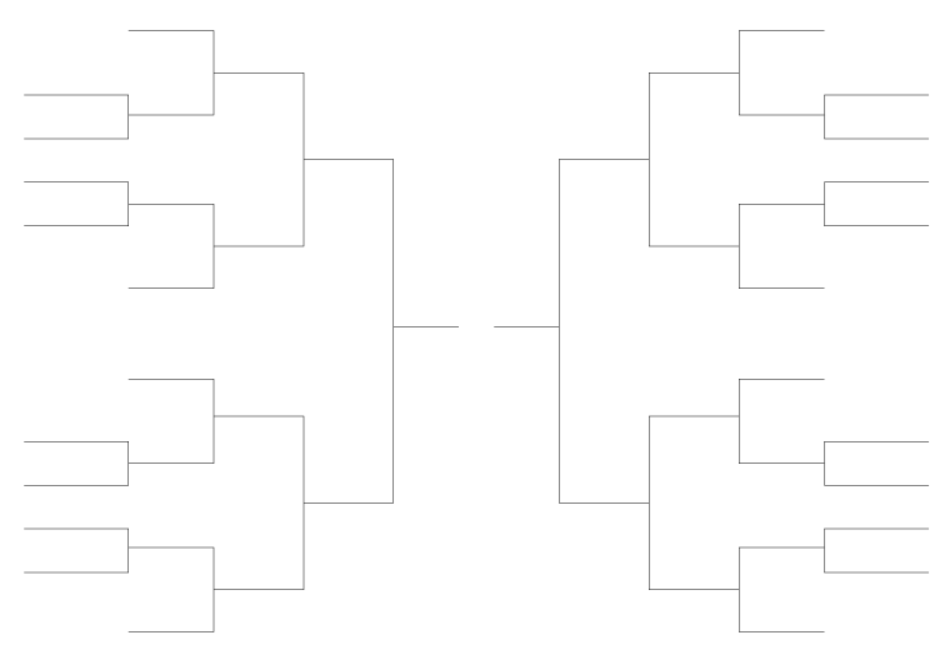 Long John Silver
Academy13 U14 Boys Blue
ABA Z.P.K.Z
L16 #5
L16 #1
CATS
CATS
ABA Z.P.K.Z
L24 #5
ABA Z.P.K.Z
L24 #1
Beta
CATS
Airball
Huskies
team batgang
QF #1
QF #3
oreo
oreo
Huskies
Huskies
L24 #6
L24 #2
Shazobryes
peanut butter
team batgang
L16 #2
L16 #6
Huskies
FINALS
team batgang
My little pony
team batgang
HIMX4
SF #1
SF #2
The triple tower
Superstigma
PLACING
GAME
Superstigma
The triple tower
L16 #7
L16 #3
Sigmas
JUMPSHOT BOYS
Jumpshot boys
L24 #3
Rainbow Riders
L24 #7
Rainbow Riders
West Ballers
Fried Chicken Cutlet
QF #2
QF #4
HIMX4
Fried Chicken Cutlet
Adroit
Fried Chicken Cutlet
Adroit
L24 #4
L24 #8
FLYING MEATBALLS
jittleyangs
Fried Chicken Cutlet
L16 #8
L16 #4
HIMX4
Apollo 11
HIMX4
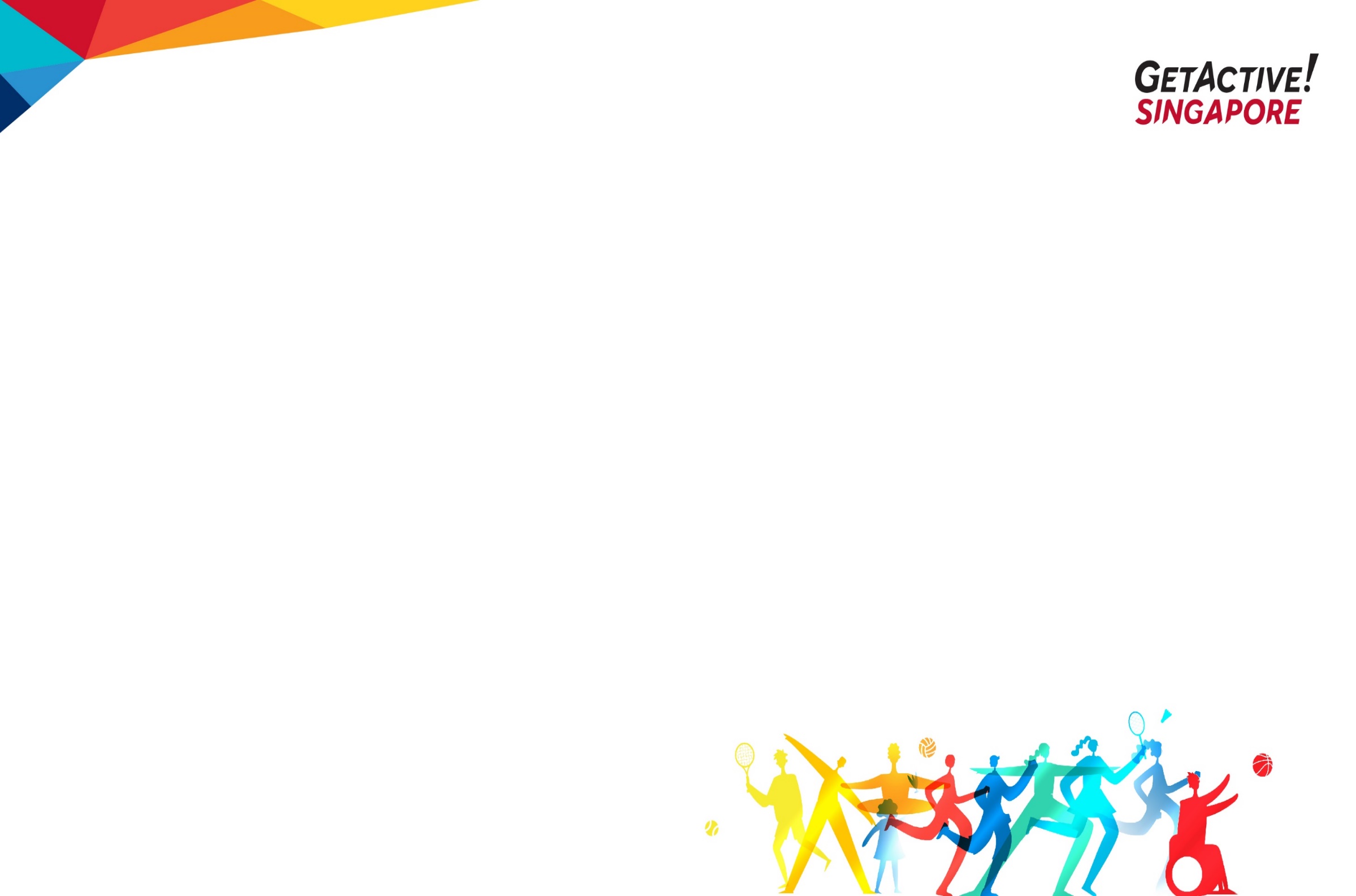 U14 Girls 3X3Second Round6 Teams
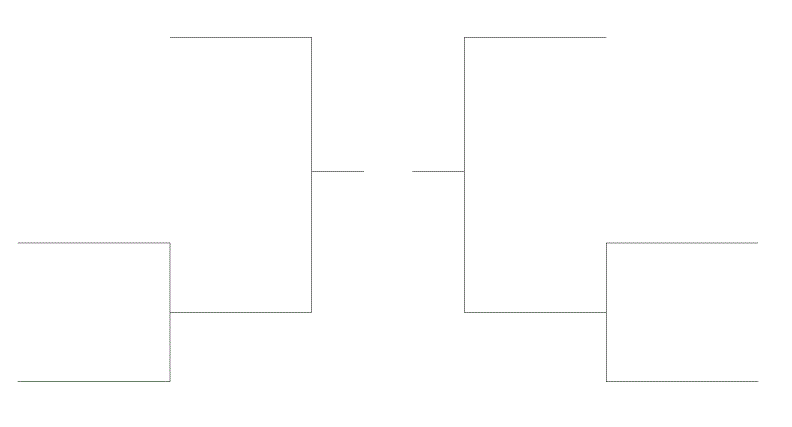 ABA Angry Spanish Bird Heeduo
3rd
ABA GLVZ
FINALS
Yerdy
1st
SF #1
SF #2
ABA GLVZ
2nd
PLACING
GAME
ABA WingStop
Slasher
QF #1
QF #2
Yerdy
Chicken Dinner
4th
Chicken Dinner
Yerdy
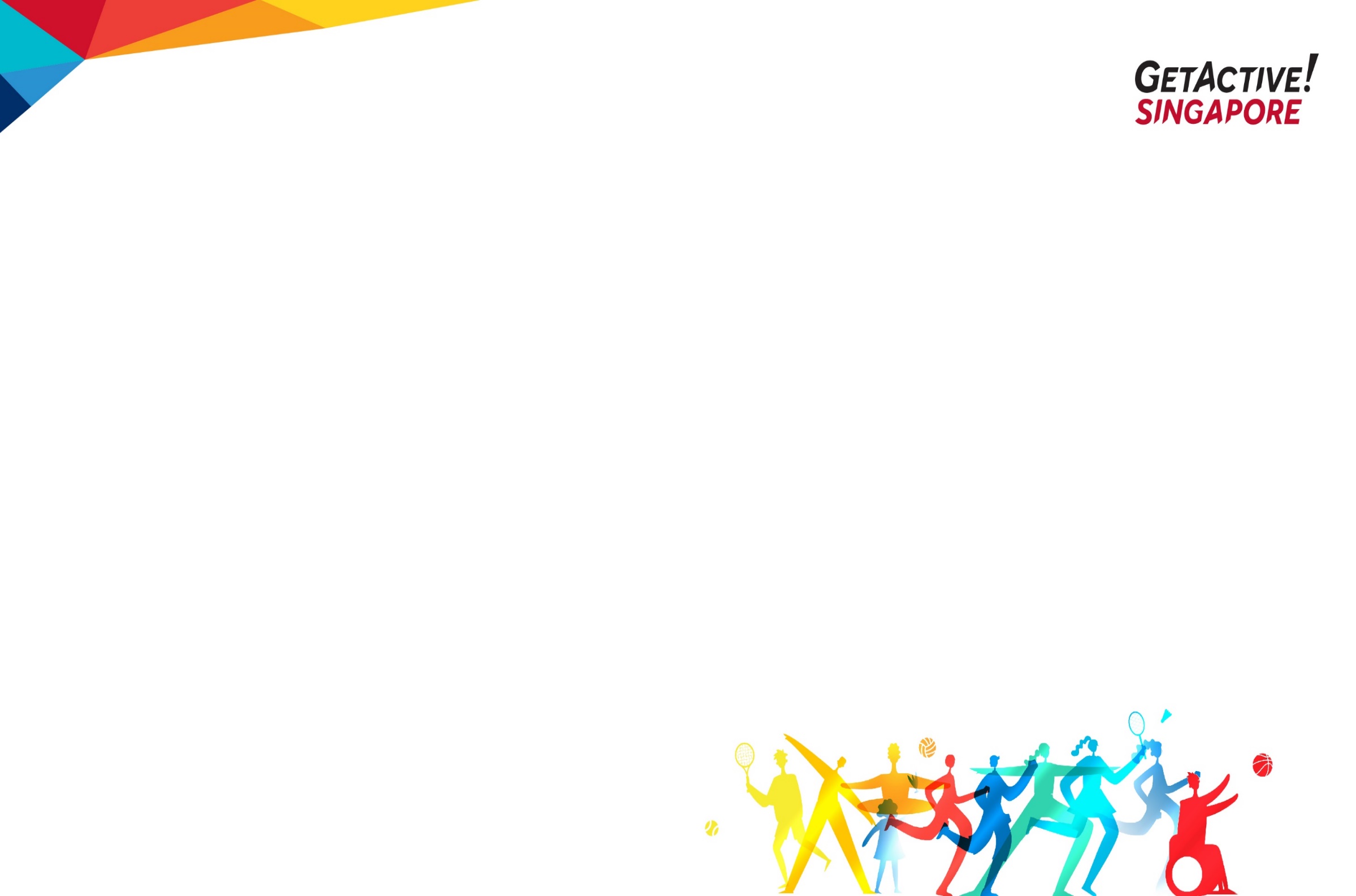 U16 Boys 3X3Second Round42 Teams
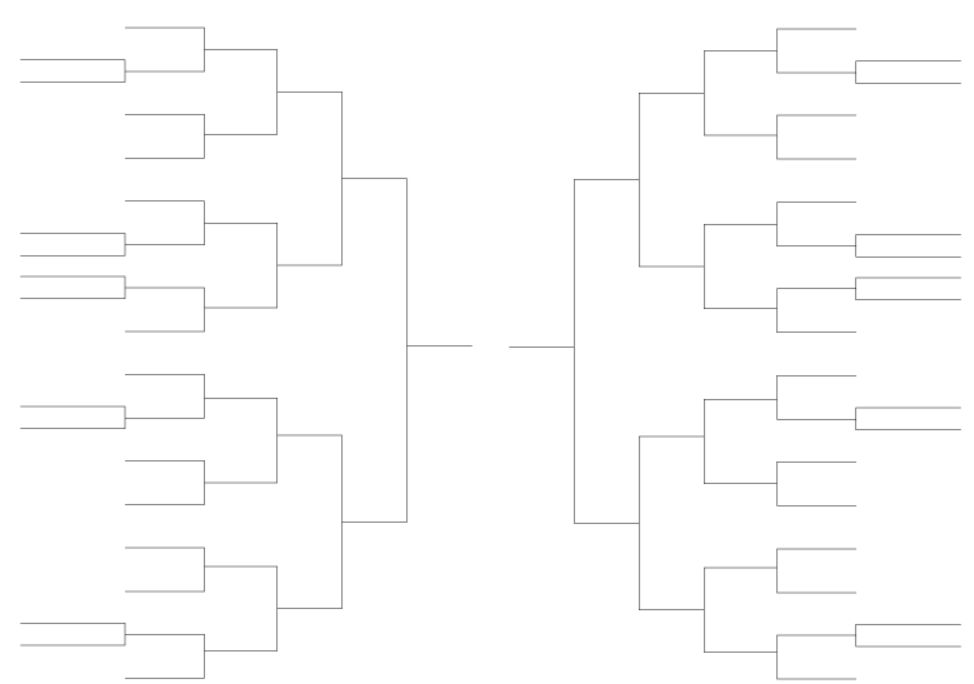 Kent Ridge
Goofy
Goofy
Kent Ridge
L32 #1
L32 #9
IRON
Wood Cottege
Goofy
L42 #1
ABS TROLLERS
Wood Cottage
L42 #6
Fabiantai
L16 #1
L16 #5
SGA Cats
Fabiantai
Team Lights
Banana
L32 #2
L32 #10
ABS TROLLERS
Banana
ABS TROLLERS
Goofy
Den Team
KKR
QF #3
QF #1
Den Team
WoBuZhiDao
WoBuZhiDao
L32 #3
Den Team
L32 #11
YiMing Kingdom
AGCE
YiMing Kingdom
L42 #2
Chocolate Roll
L42 #7
ABA Zesty Besties
L16 #2
L16 #6
Chocolate Roll
Academy13 U16 Boys Blue
Den Team
FINALS
AJBALLERS
Oreo Mcflurry
L42 #3
Pink Barbie Boys
PBS
L42 #8
Pink Barbie Boys
L32 #4
PBS
L32 #12
ABA TROLLERS
Academy13 U16 Boys Blue
ABA TROLLERS
mcdonalds
Goofy
Academy13 U16 Boys Blue
SF #2
SF #1
Youtubers
Youtubers
Cookie
L32 #5
L32 #13
PLACING
GAME
Cookie
BUILDING HOUSES
Tomatoe Soup
Josiah
Cookie
Tomatoe Soup
L42 #4
L42 #9
Legendarystardrop
WALKOVER
skididis
L16 #3
L16 #7
HORSE
maggie goreng
Josiah
L32 #6
L32 #14
NICK KERR
Josiah
NICK KERR
QF #2
QF #4
mcdonalds
Cookie
mcdonalds
unicornicecream
unicornicecream
MILO
mcdonalds : Champions
L32 #7
L32 #15
Goofy : Runner Up
mcdonalds
Mylittlepony
mcdonalds
L16 #4
L16 #8
Cookie : Second Runner Up
crocodile
reverse oreo
Winnie the Hong
L42 #5
WALKOVER
crocodile
Den Team : Third Runner Up
L42 #10
Weng Yang Yue
crocodile
crocodile
L32 #16
L32 #8
Academy13 U16 Boys Red
Automatic Bricks
Academy13 U16 Boys Red
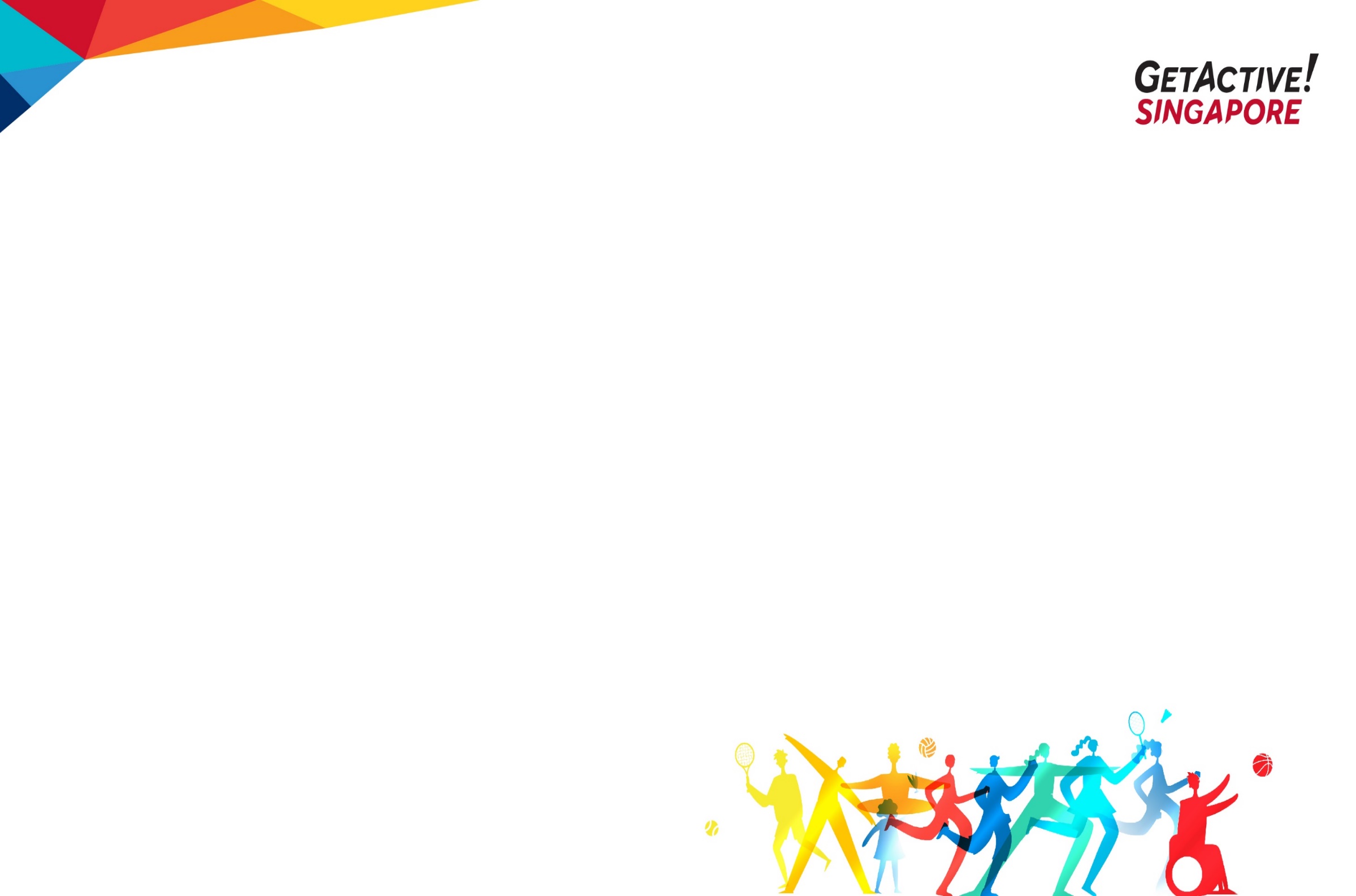 U16 Girls 3X3Second Round8 Teams
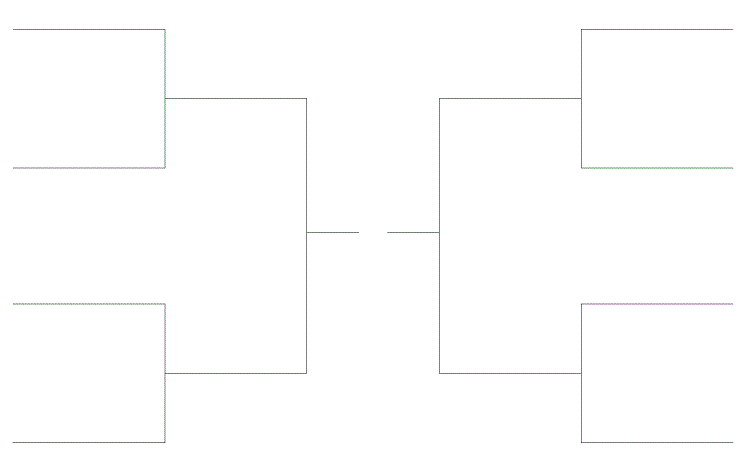 Jollibee
Academy13 U16 Girls
Academy13 U16 Girls
ABA Fr
QF #3
QF #1
ABA Fr
Teletubbies
FINALS
Squishy Ants
Best Shot
SF #1
SF #2
PLACING
GAME
Squishy Ants
Barney
QF #2
QF #4
Squishy Ants
Best Shot
Best Shot : Champions
ABA Vita Punch
Best Shot
Squishy Ants : Runner Up
Best Shot
ABA Fr : Second Runner Up
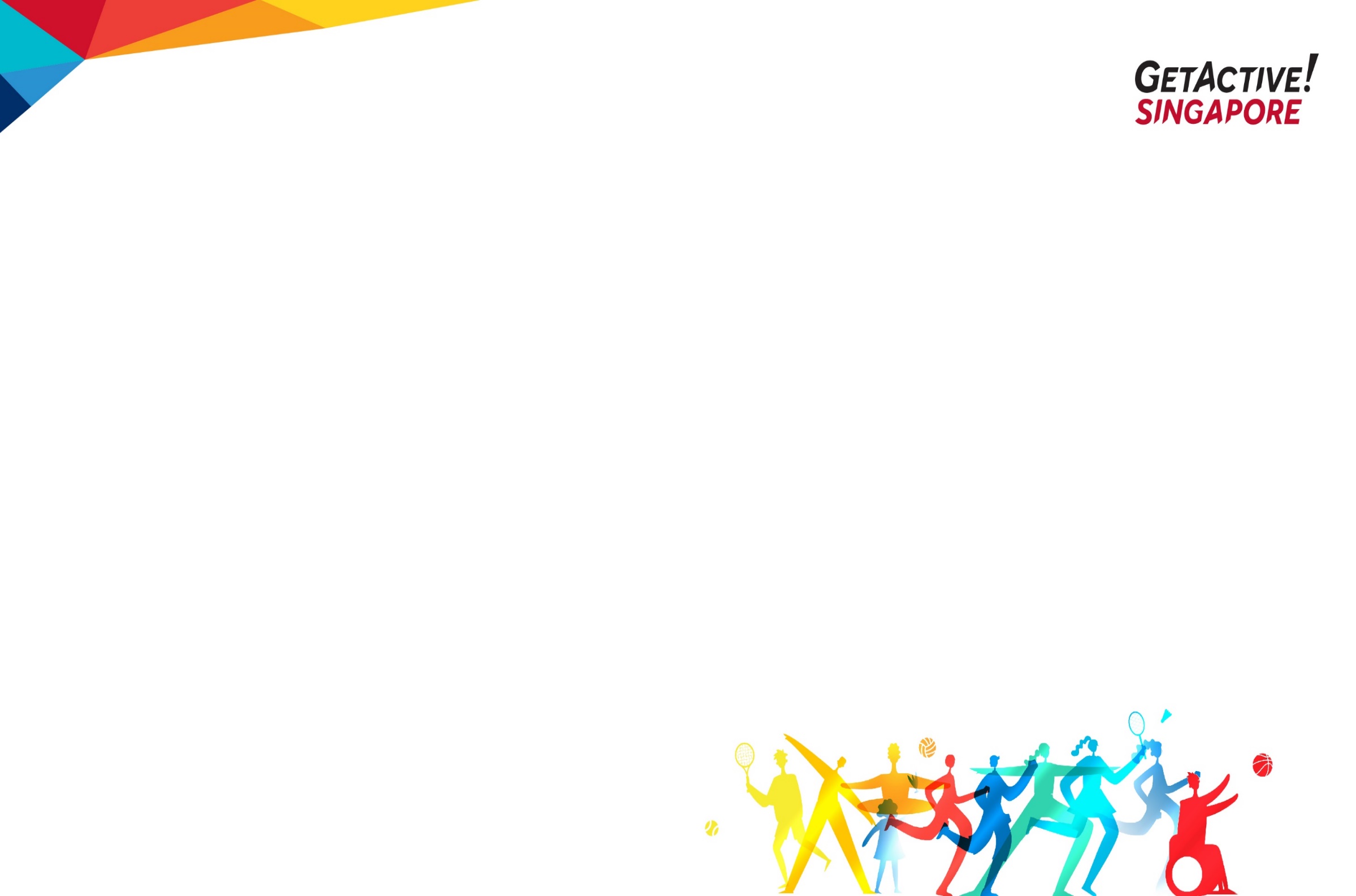 U18 Boys 3X3Second Round32 Teams
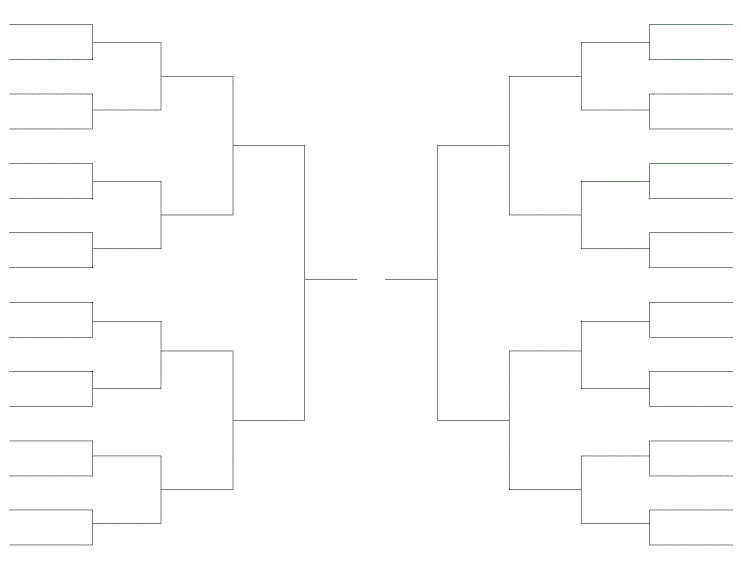 JMc
VJI
JMc
CJJS
L32 #1
L32 #9
CJJS
JWBC
Big mac
Mcsaver
L16 #1
L16 #5
Team Cedron
Big mac
L32 #10
L32 #2
Big mac
Mcsaver
Rose Smurfs
Mcsaver
Mcsaver
Small Mac
QF #1
QF #3
skibidi sigmas
Small Mac
up
Small Mac
L32 #3
L32 #11
Andrew and em
up
L16 #2
L16 #6
up
Small Mac
Potato Corner
TBD
L32 #12
FINALS
L32 #4
Potato Corner
TBD
Small Mac
Kaixuan
Sixers
Whiskeyonice
SF #1
SF #2
ISPE
Cj Villagers
Cj Villagers
ISPE
PLACING
GAME
L32 #5
L32 #13
Rainbow Baboons
Sethurajan
Team 8858
no hopz
L16 #3
L16 #7
JAPS
Cream
L32 #14
L32 #6
no hopz
Team 8858
Team 8858
no hopz
QF #4
QF #2
Team 8858
Sec 5 and 
the gifted
Kaixuan
duckywhacky
skibidi dipity deputies
duckywhacky
L32 #15
L32 #7
Small Mac : Champions
Royal Flush
Sec 5 and the gifted
L16 #4
L16 #8
Kaixuan : Runner Up
duckywhacky
Kaixuan
Kaixuan
Tungsan XY
Team 8858 : Second Runner Up
L32 #16
L32 #8
Tungsan XY
Kaixuan
Pac man
Ahtuts
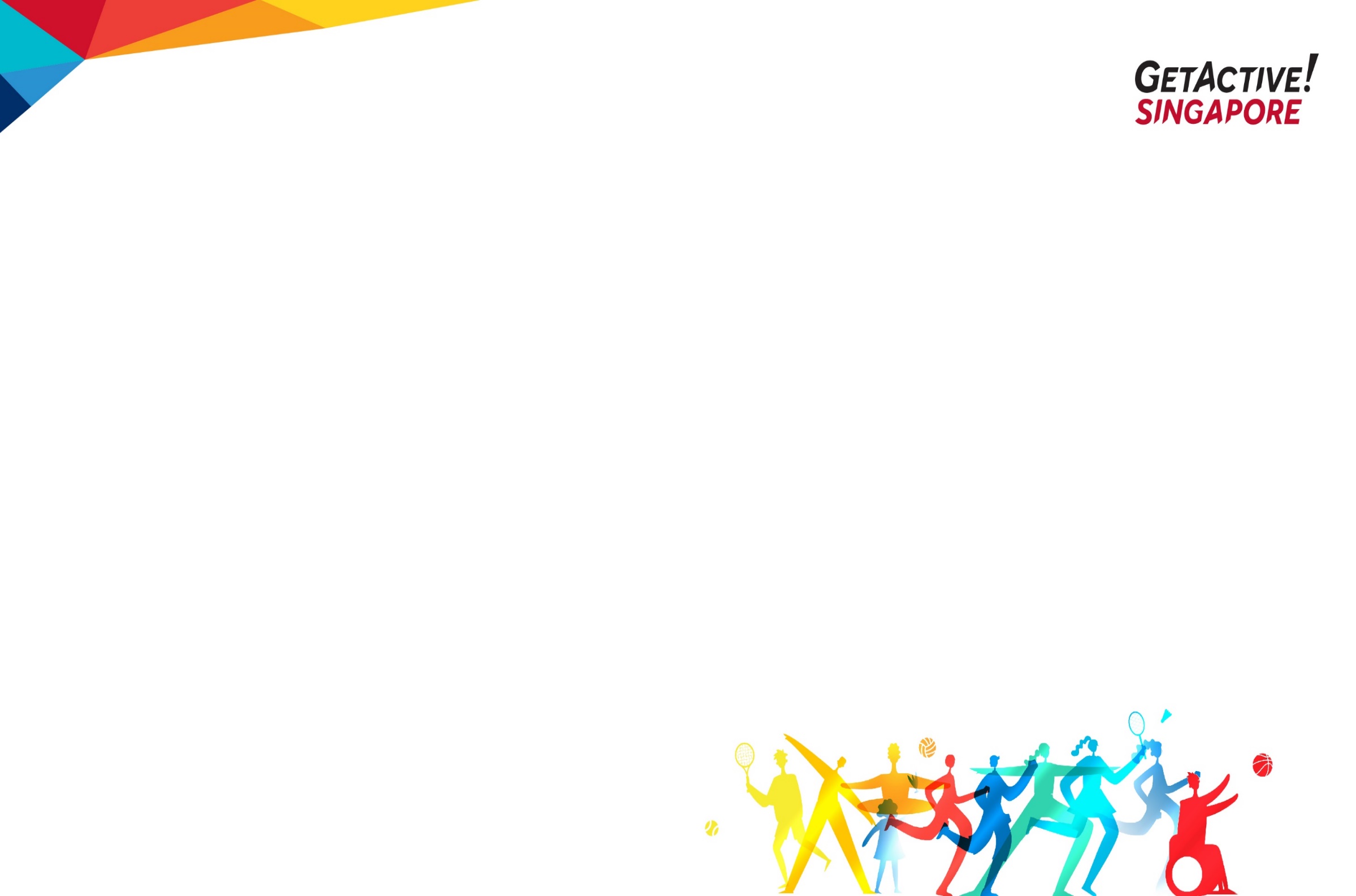 U18 Girls 3X3Second Round8 Teams
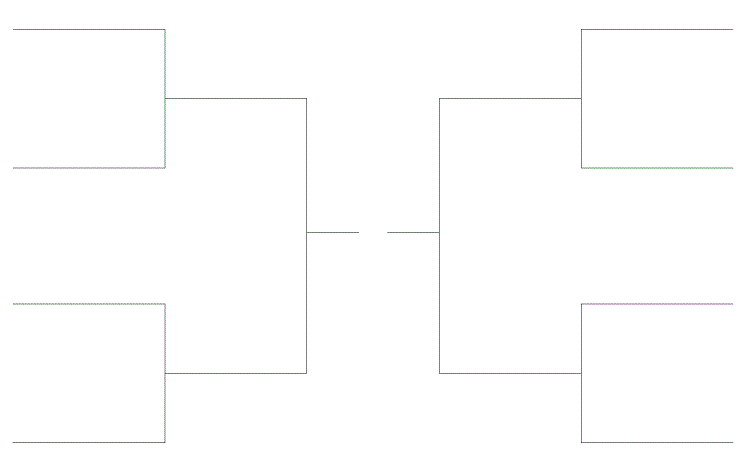 Academy13 U18 Girls Blue
Jelly Cat
QF #3
QF #1
Academy13 U18 Girls Blue 3rd
Jelly Cat
owala
Qian Xi
FINALS
Academy13 U18 Girls Red 1st
Jelly Cat 2nd
SF #1
SF #2
PLACING
GAME
YOLO
Academy13 U18 Girls Red
Academy13 U18 Girls Red
YOLO 4th
QF #2
QF #4
Waffles
Cuteballs
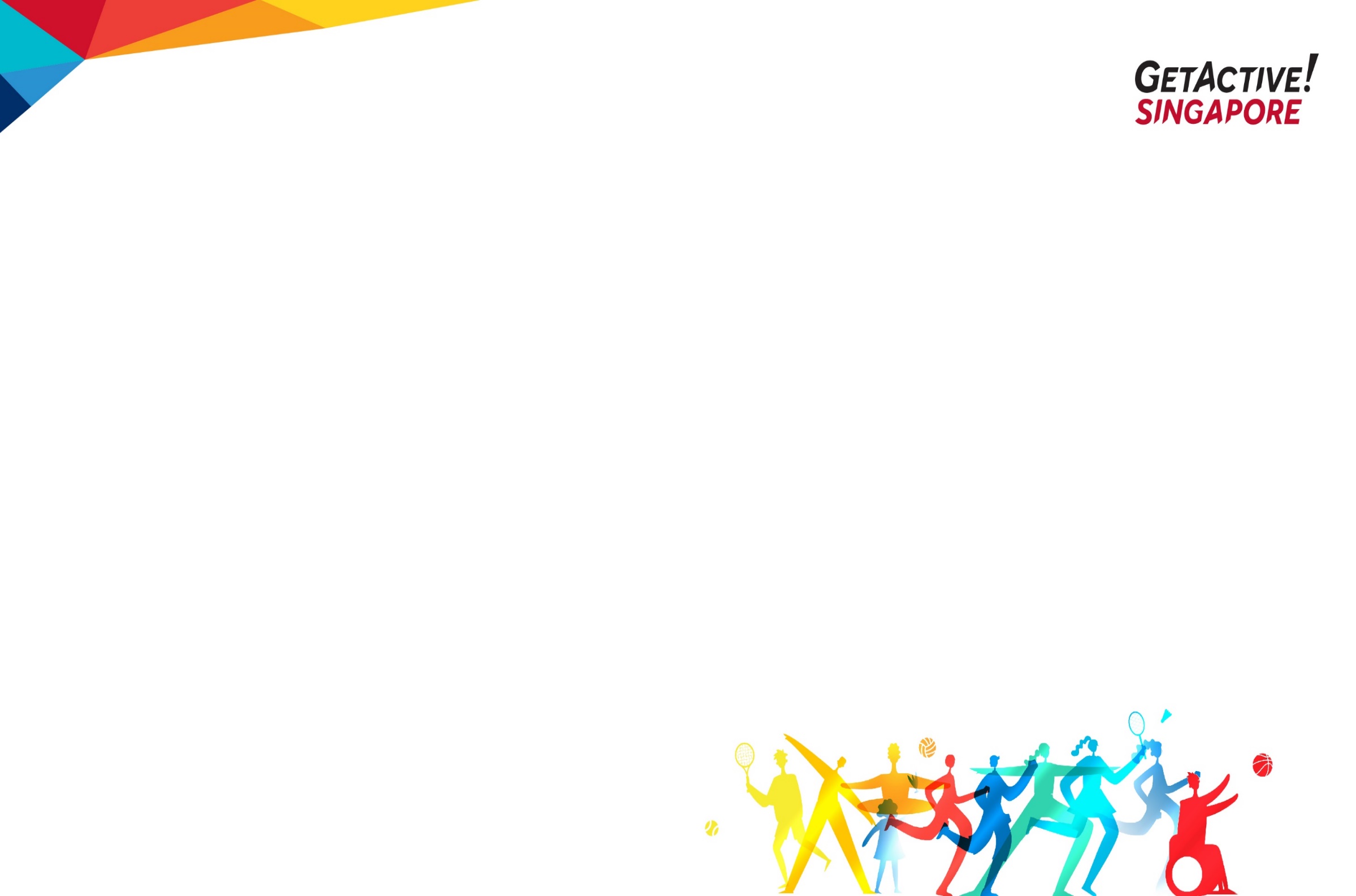 Men’s Open 3X3Second Round18 Teams
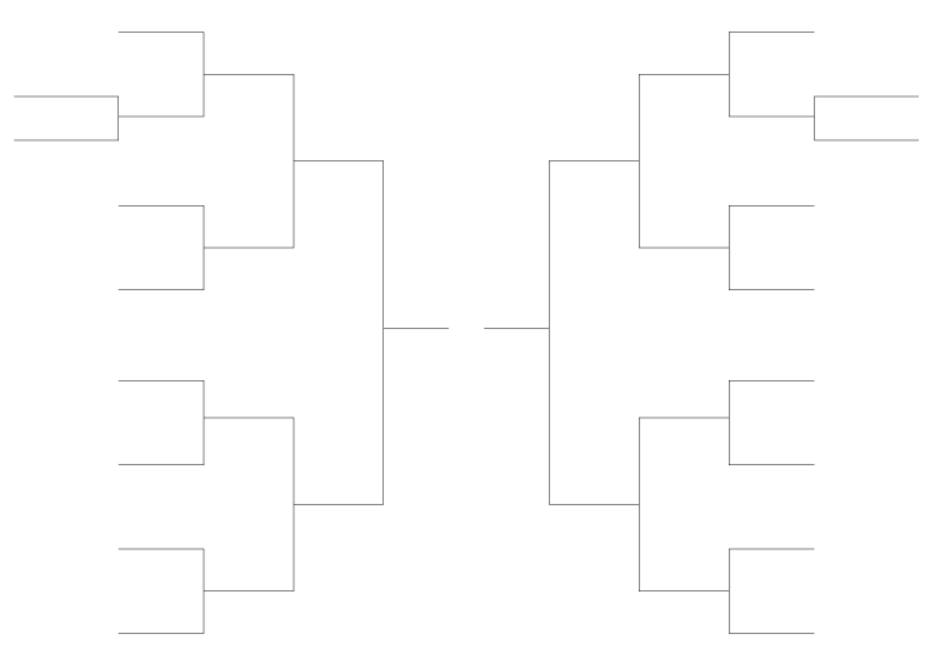 Primehoops
Swish Kebabs
Swish Kebabs
Primehoops
L16 #1
L16 #5
Team KB24
Team Chunwai
L18 #1
L18 #2
Team KB24
Team Chunwai
JAK
Nus Team 2
Swish Kebabs
Primehoops
QF #3
QF #1
Clover
Siglap Csc
L16 #2
L16 #6
Bruh bruh
Monkeys
FINALS
Monkeys
Bruh bruh
Swish Kebabs
Team J
SF #1
SF #2
Devest
Team J
PLACING
GAME
Devest
Team J
L16 #3
L16 #7
Big Power
Naked Monkeys
QF #2
QF #4
Devest
Team J
Rayvinesh leiwei
KSRJ
Team J : Champions
Swish Kebabs : Runner Up
L16 #8
L16 #4
Easties
Devest : Second Runner Up
Rayvinesh leiwei
Cookie Monster
Easties
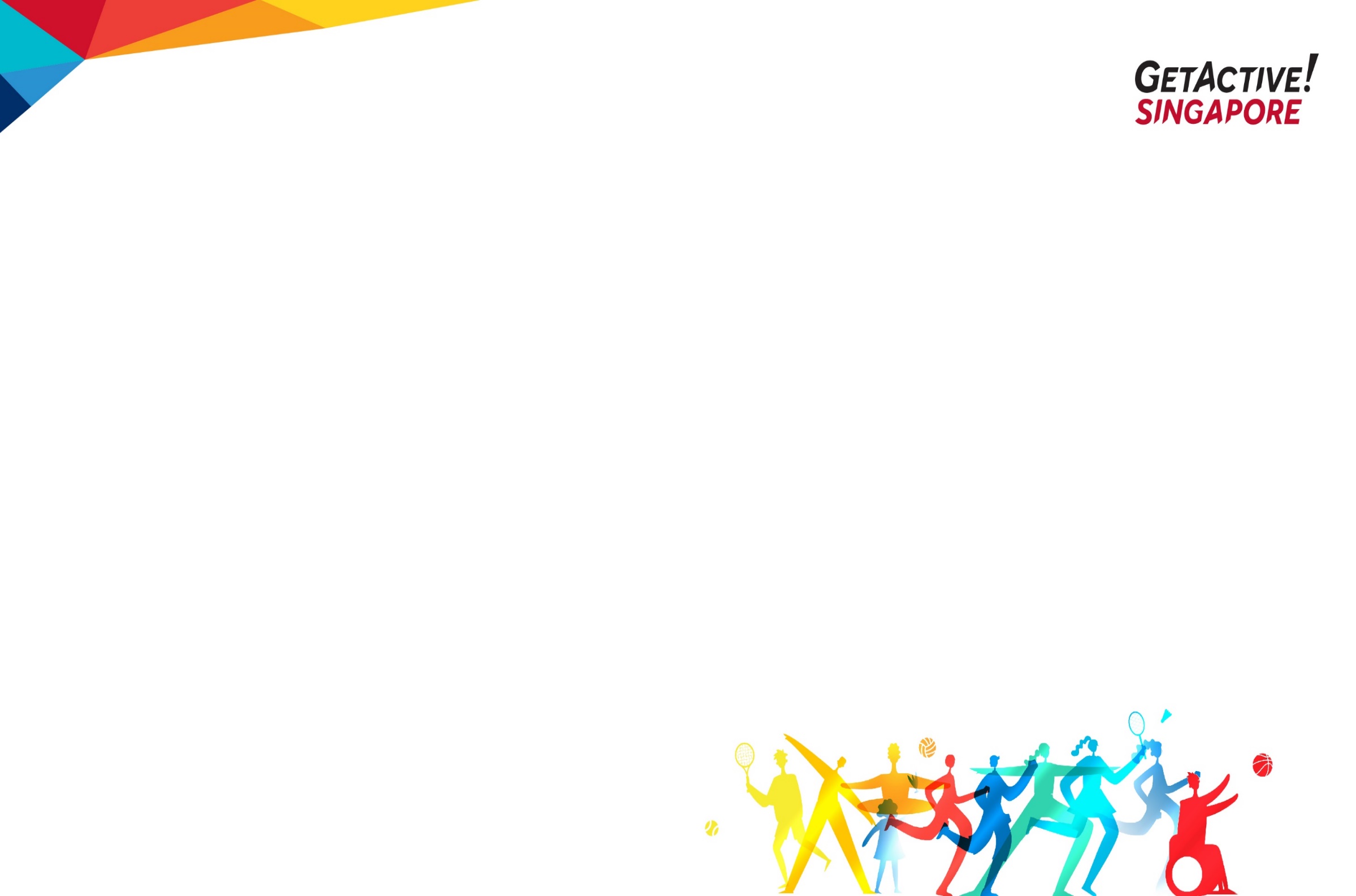 Women’s Open 3X3Second Round6 Teams
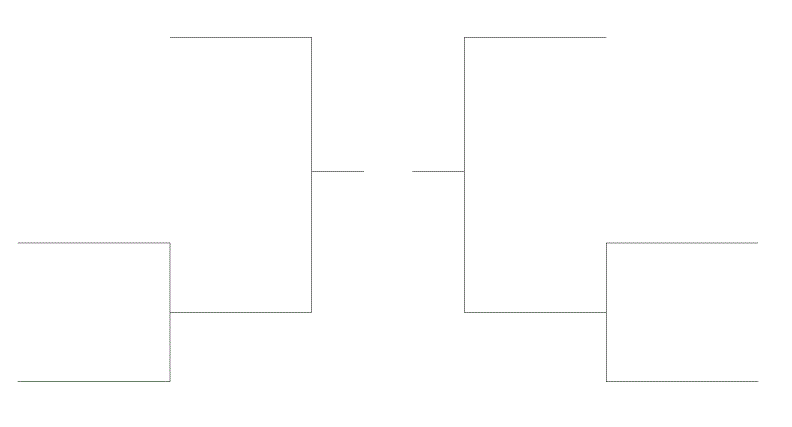 Soyabeans
J3
FINALS
Soyabeans
J3
SF #1
SF #2
PLACING
GAME
Nee Soon Central CSn (IBA) Team 1
Jumpshot
QF #1
QF #2
Nee Soon Central CSn (IBA) Team 1
Jumpshot
Nee Soon Central CSN (IBA)
Team Brickz
Soyabeans : Champion
J3: Runner Up
Nee Soon Central CSn (IBA) Team 1 : Runner Up
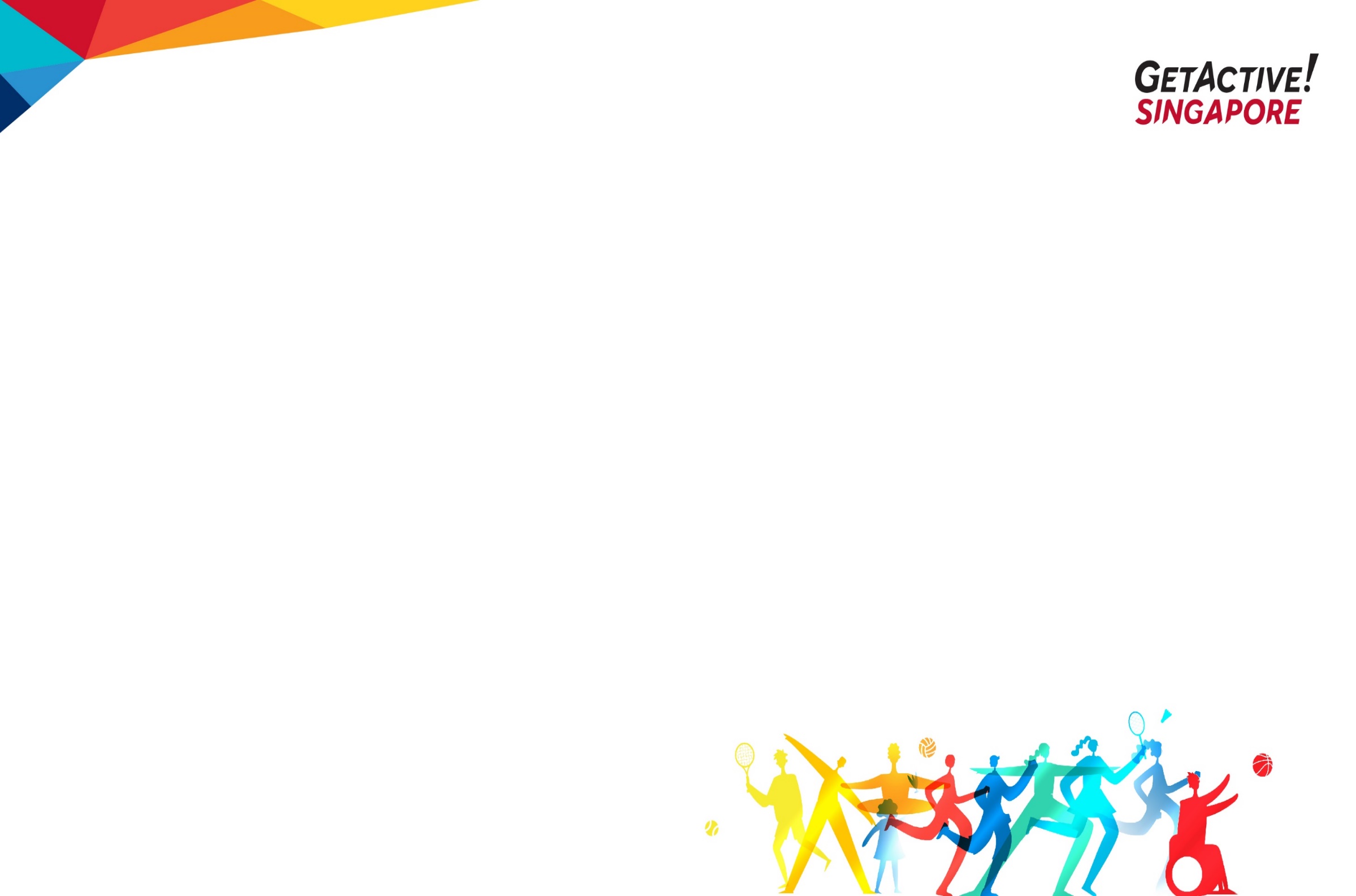 Community ChampionshipSecond Round16 Teams
Sengkang Team 2
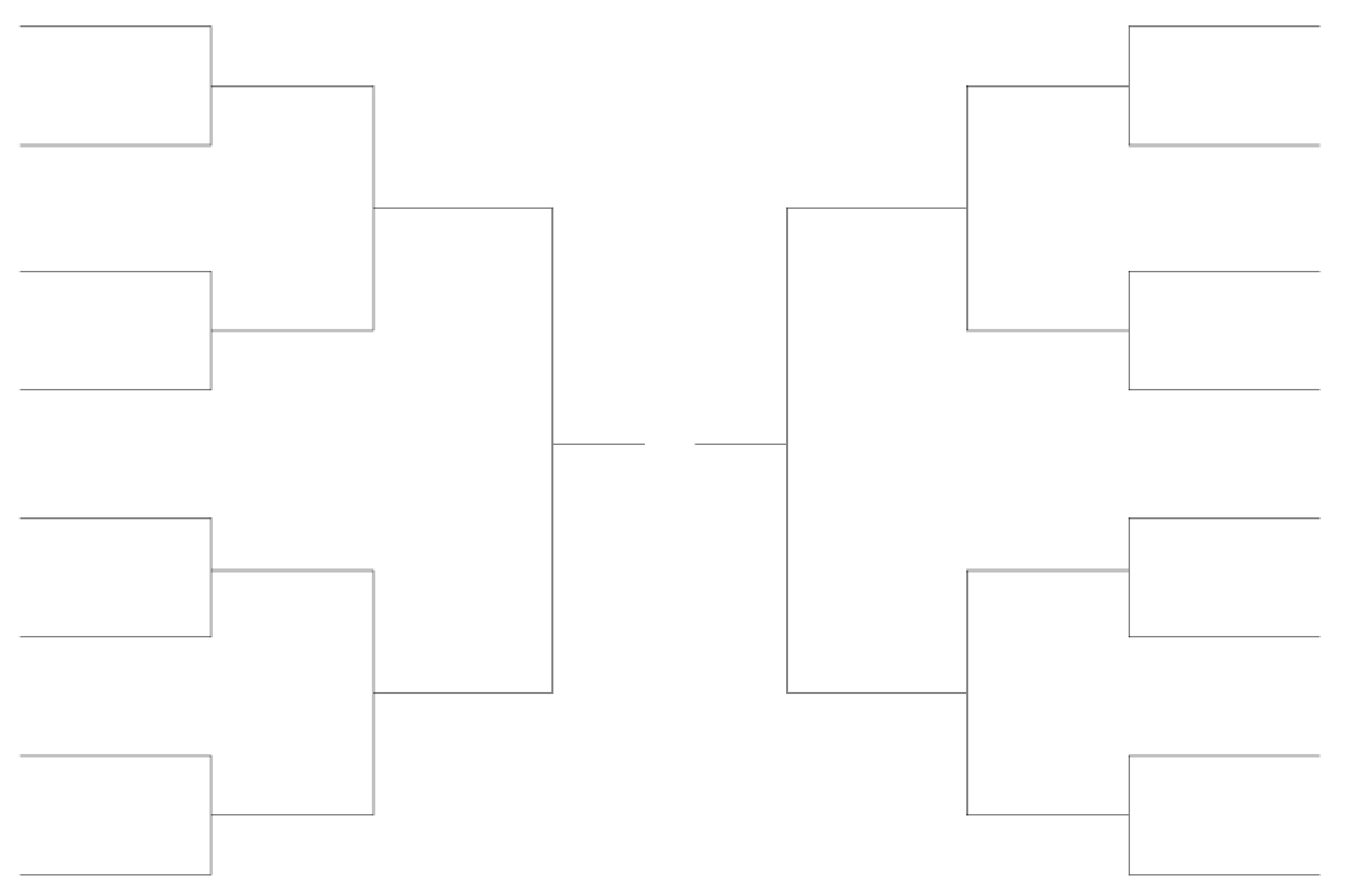 Pasir Ris-Punggol Team 1
Chua Chu Kang Team 2
Pasir Ris-Punggol Team 1
L16 #1
L16 #5
Chua Chu Kang Team 2
Sengkang Team 1
Pasir Ris-Punggol Team 1
Chua Chu Kang Team 2
QF #1
QF #3
West Coast Team 1
Ang Mo Kio Team 1
Bishan-Toa Payoh Team 1
Chua Chu Kang Team 2
L16 #6
L16 #2
Tanjong Pagar Team 2
West Coast Team 1
FINALS
Tanjong Pagar Team 2
Jurong Team 2
SF #1
SF #2
Chua Chu Kang Team 1
Ang Mo Kio Team 1
PLACING
GAME
Ang Mo Kio Team 1
Chua Chu Kang Team 1
L16 #3
L16 #7
East Coast Team 2
Pasir Ris-Punggol Team 1
Aljunied Team 2
Chua Chu Kang Team 1
QF #4
QF #2
Ang Mo Kio Team 1
Chua Chu Kang Team 1
Marine Parade Team 1
Marsiling-Yew Tee Team 1
L16 #4
L16 #8
Jurong Team 1
Marsiling-Yew Tee Team 1
Jurong Team 1
Marine Parade Team 2
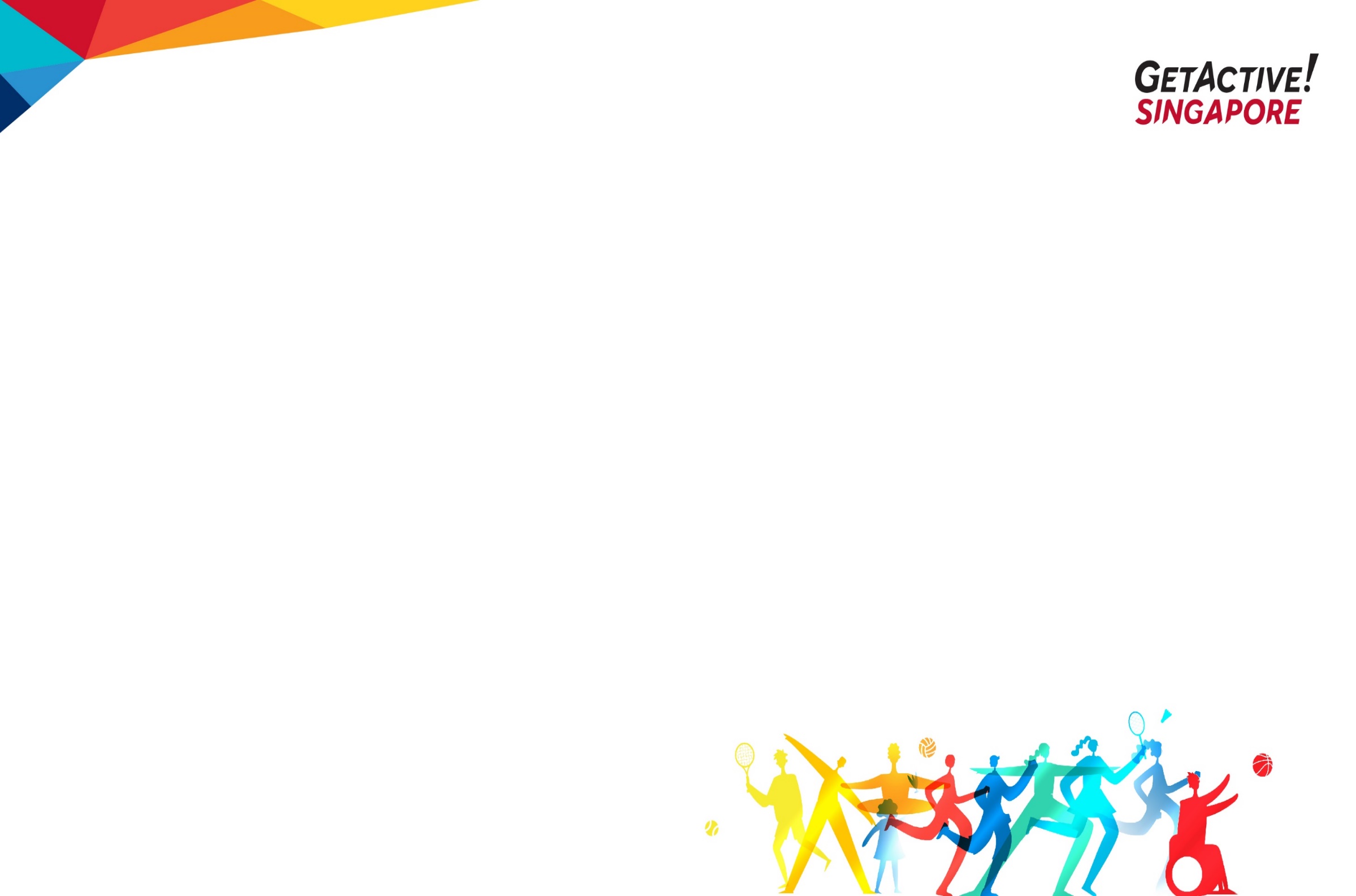 5V5Categories
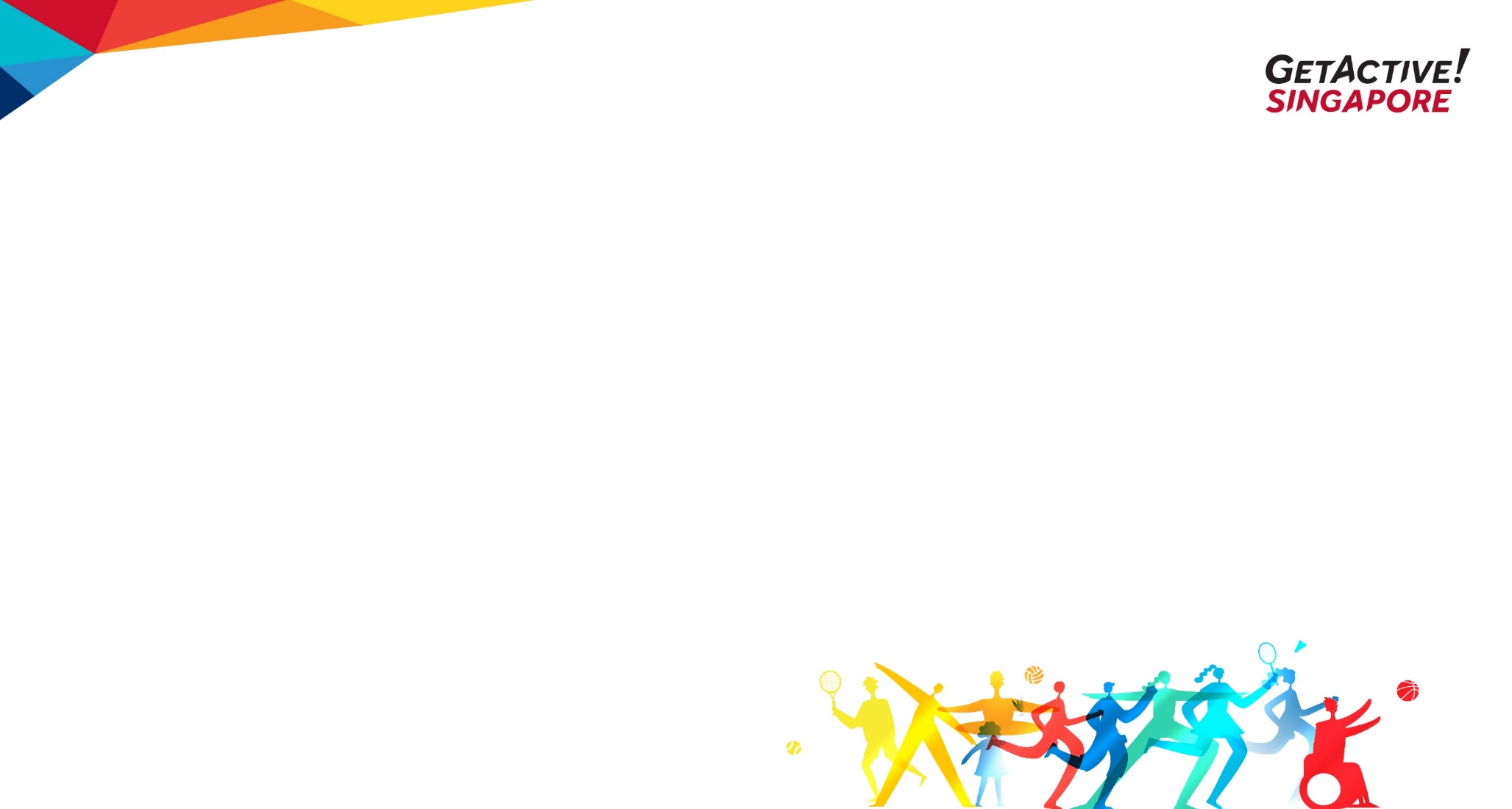 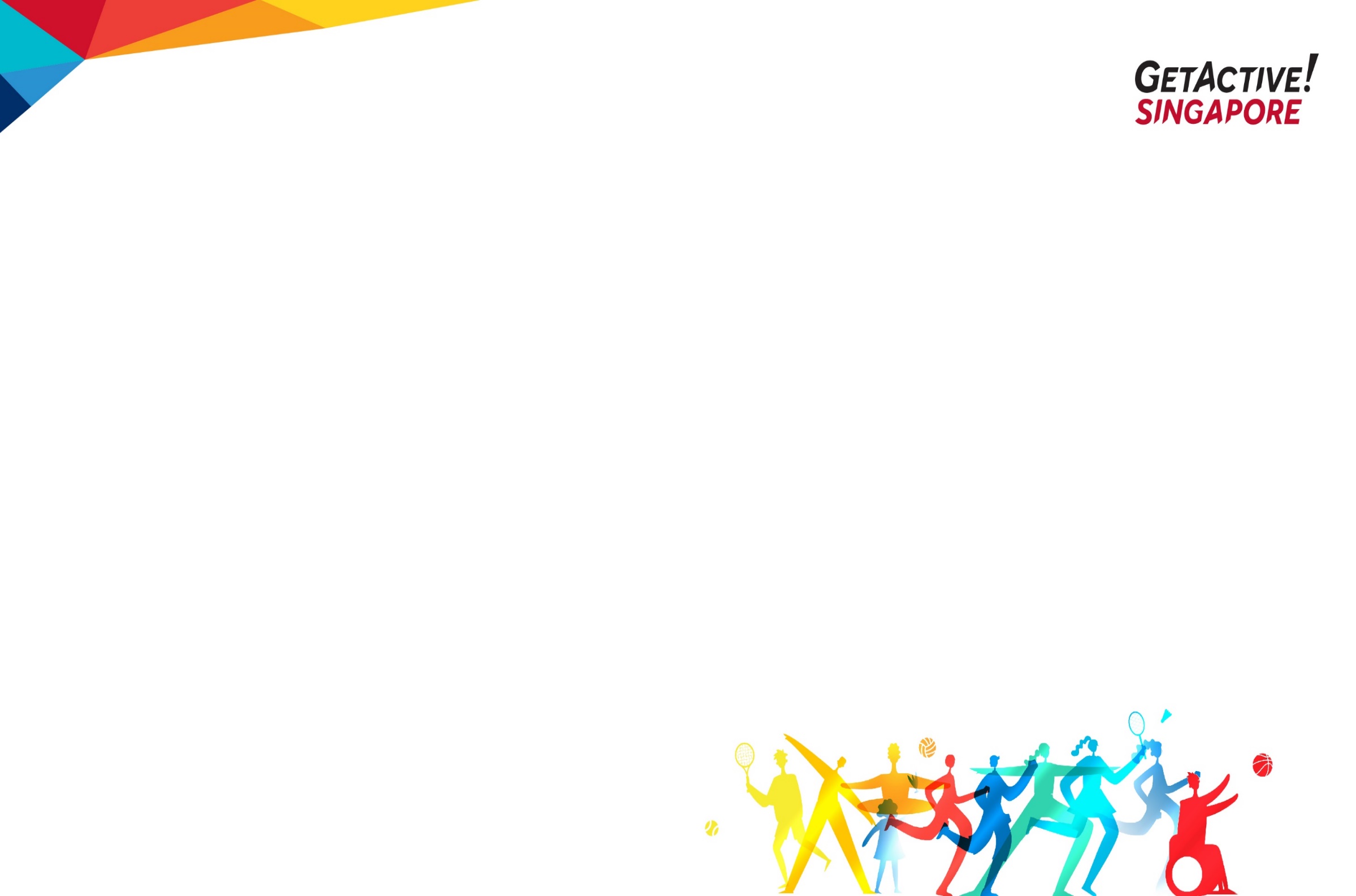 U23 BoysSecond Round9 Teams
UNCAGED
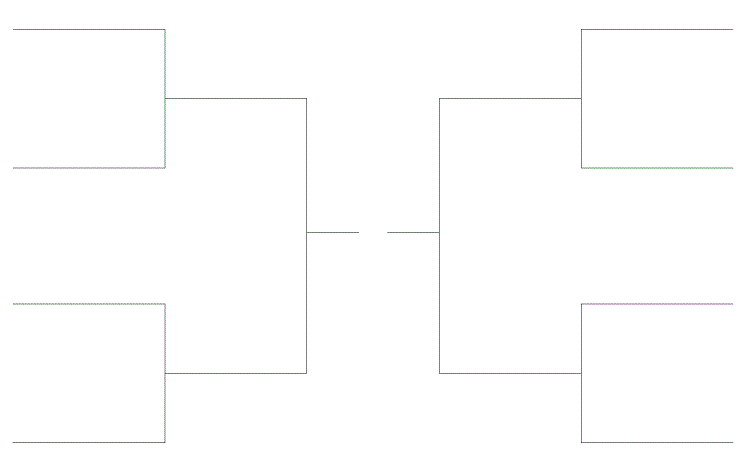 S.F Basketball
UNCAGED
S.F Basketball
UNCAGED
QF #3
QF #1
SP TEAM 1
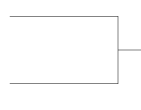 TEPPAN LUNCH
Tong whye
L9 #1
Sengkang East Aeros
Best Shot
FINALS
Best Shot
SF #1
SF #2
PLACING
GAME
Siglap Csc
Hwa Chong Alumni Association
S.F Basketball
UNCAGED
QF #2
QF #4
Sengkang East Aeros
TEPPAN LUNCH
TEPPAN LUNCH
Sengkang East Aeros
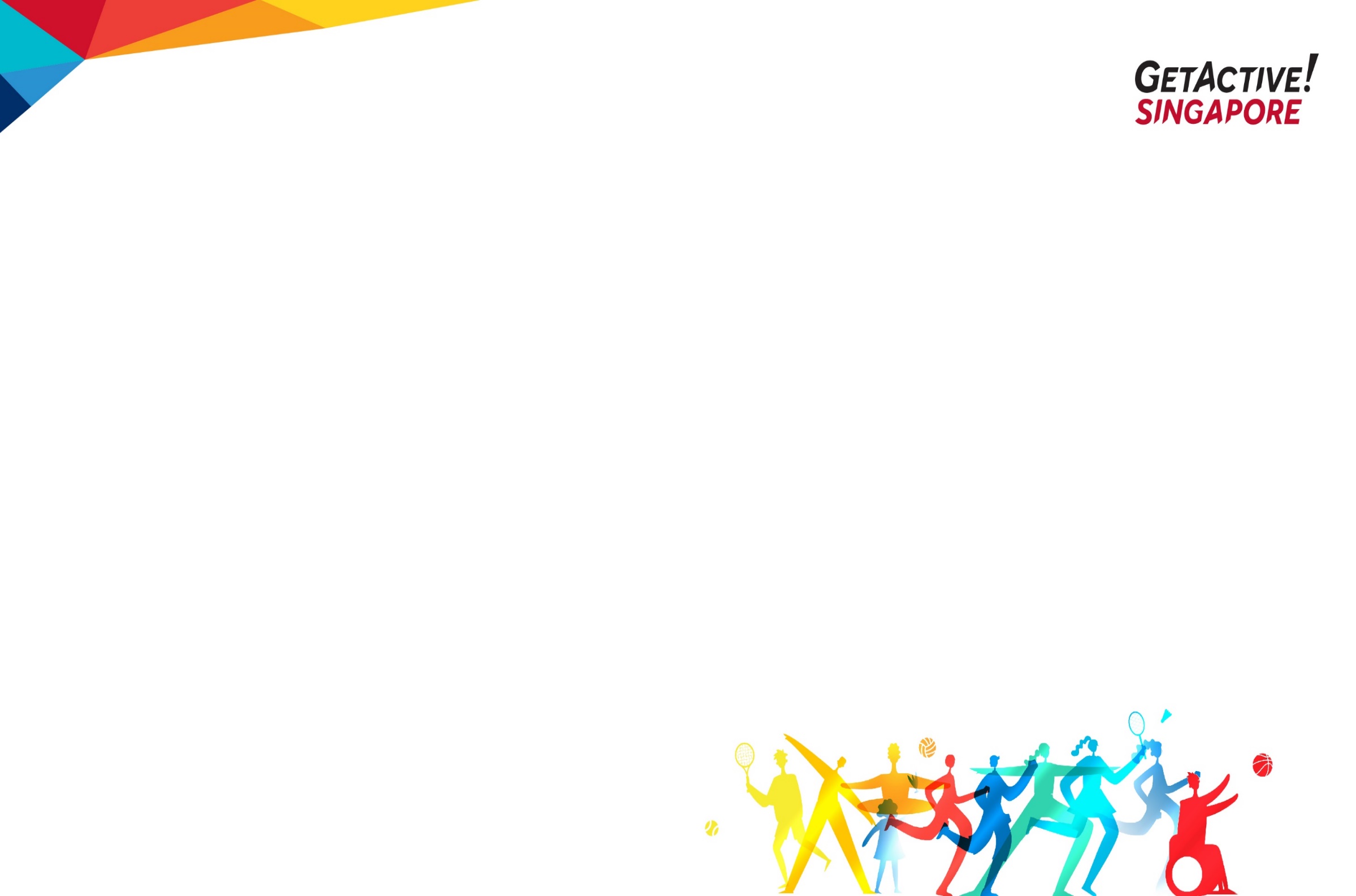 U23 GirlsSecond Round6 Teams
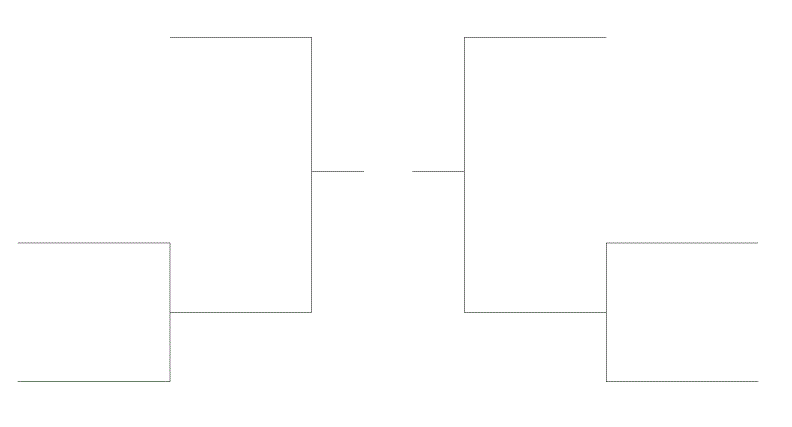 HOOPER
KEMBANGAN WHITE
FINALS
HOOPER
KEMBANGAN WHITE
SF #1
SF #2
PLACING
GAME
Nee Soon Central CSN (IBA)
Kembangan Red
STARBALM
UNCAGED SPORTS ASSOCIATION
QF #1
QF #2
UNCAGED SPORTS ASSOCIATION
STARBALM
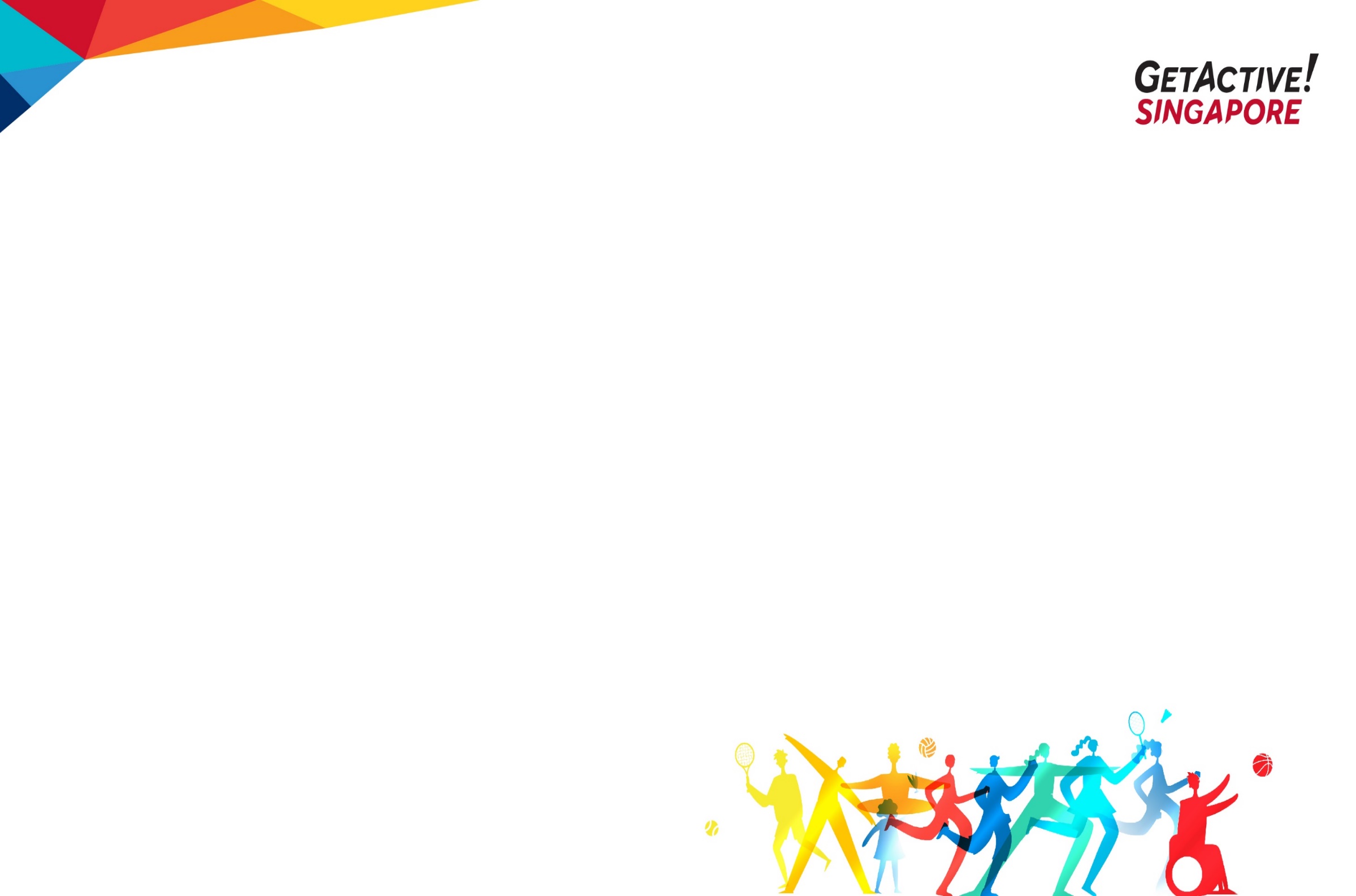 Men’s 40 & AboveSecond Round9 Teams
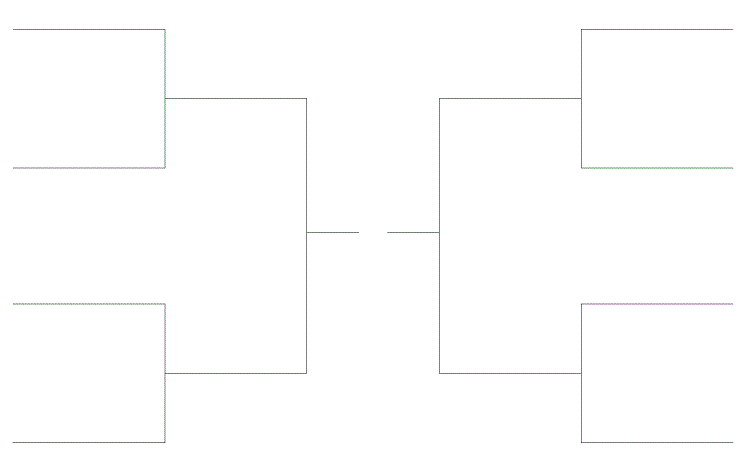 MACPHERSON
TWP Atlantic Monsters
MACPHERSON
MOUNTBATTEN CSN
QF #3
QF #1
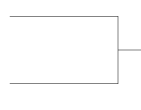 YUHUA
L9 #1
MOUNTBATTEN CSN
YUHUA
FINALS
MACPHERSON
MOUNTBATTEN CSN
Paya Lebar XF
SF #1
SF #2
PLACING
GAME
Pasir Ris East CSN
T.E.A.M
T.E.A.M
WHYE NAM
QF #2
QF #4
Pasir Ris East CSN
SAFEWELL
Pasir Ris East CSN
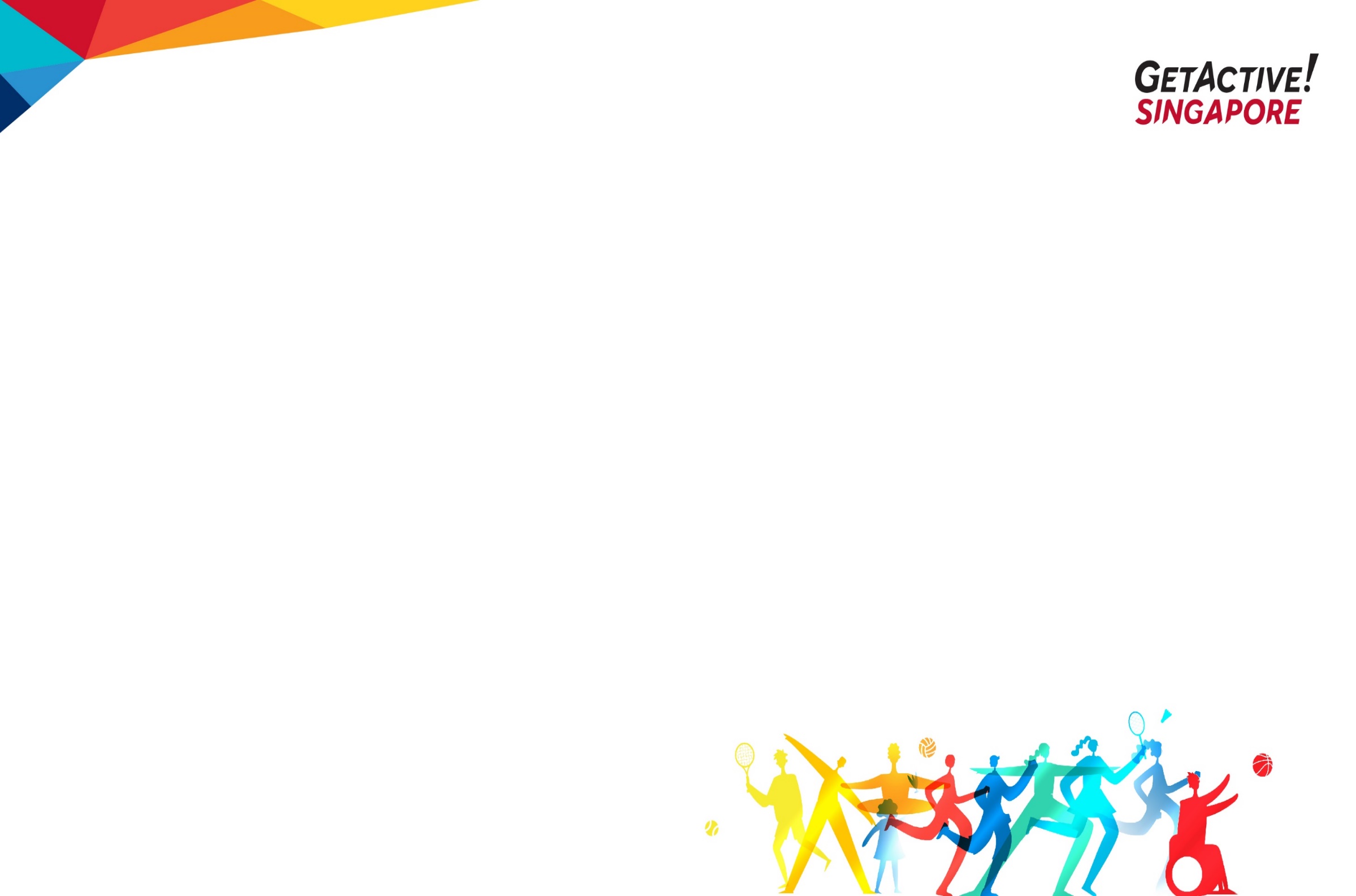 Men’s 45 & AboveSecond Round7 Teams
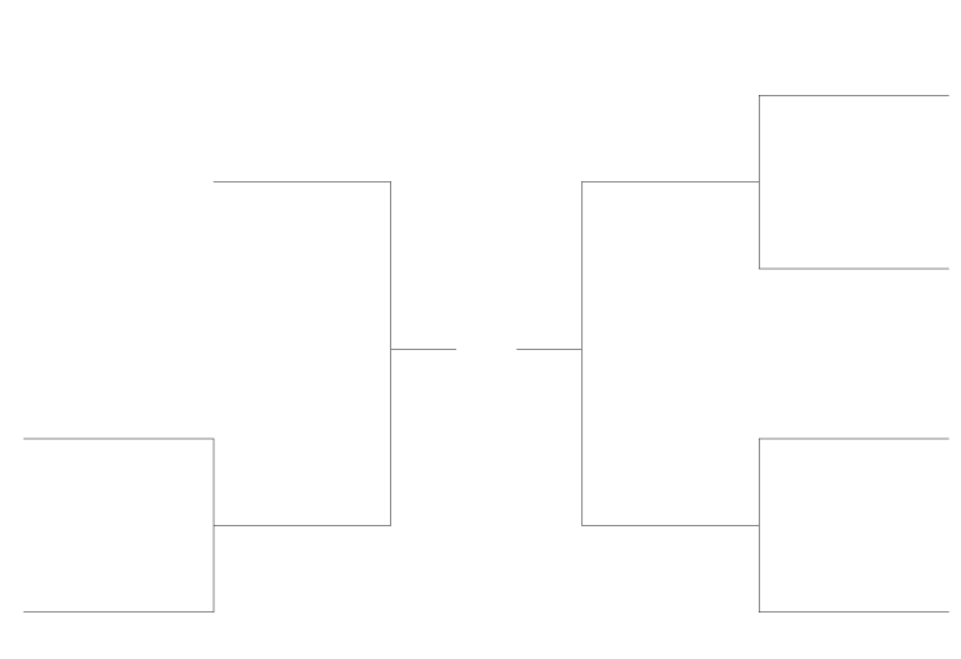 Marist
Marist
QF #2
TWP
Sunrise BC
FEI TENG LOGISTICS SERVICES
FINALS
SIGLAP BASKETBALL CLUB
SF #1
SF #2
PLACING
GAME
TWP
Marist
Geylang Serai CSN
FEI TENG LOGISTICS SERVICES
QF #3
QF #1
SIGLAP BASKETBALL CLUB
FEI TENG LOGISTICS SERVICES
SIGLAP BASKETBALL CLUB
AHS Alumni
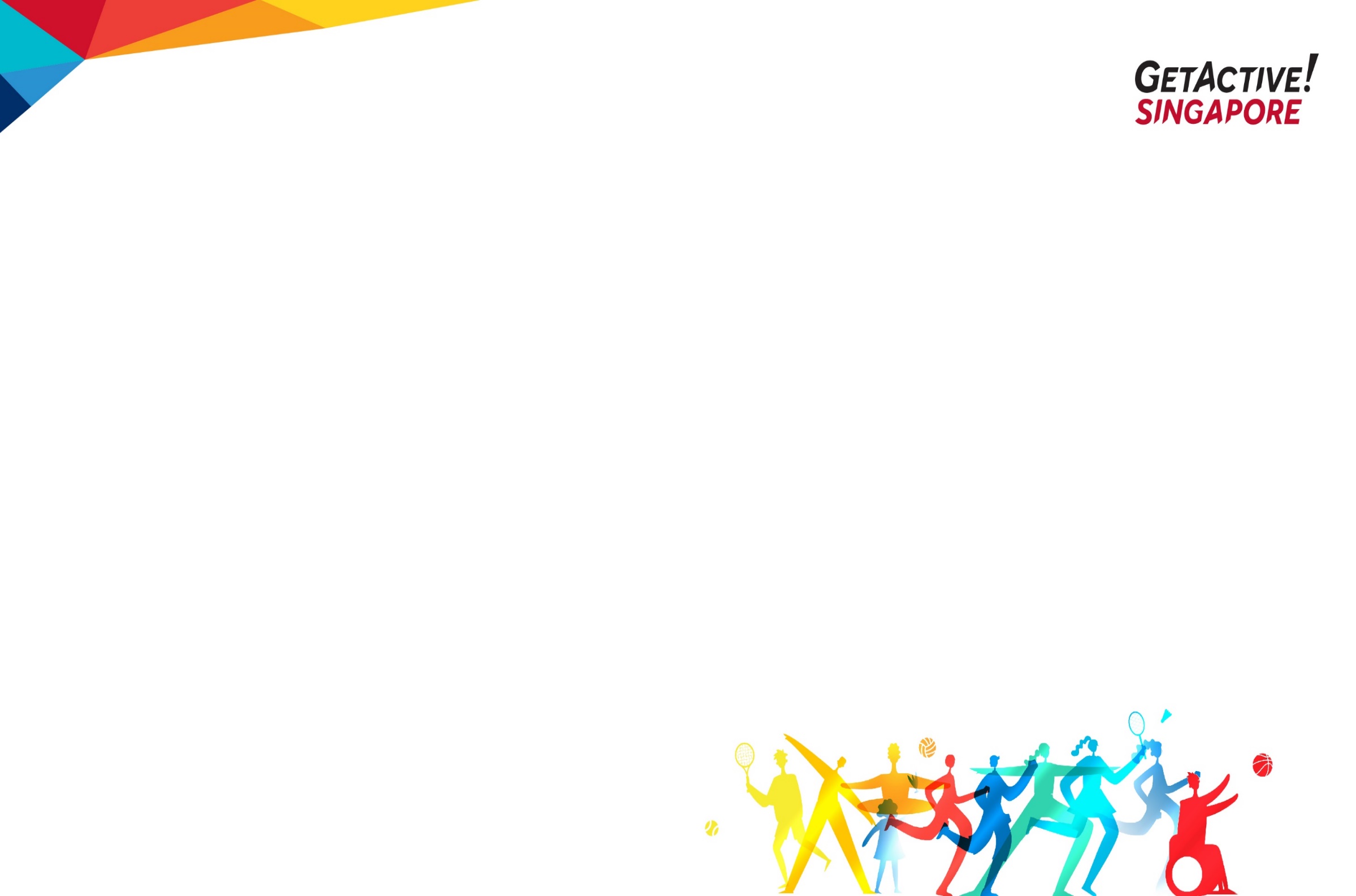 Men’s 50 & AboveSecond Round6 Teams
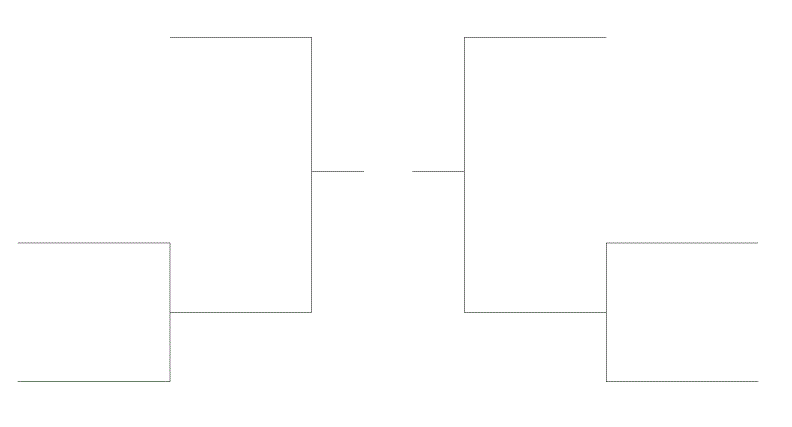 MacPherson 50s
Toa Payoh East CSN
MARIST
Team Knightz
FINALS
SF #2
PLACING
GAME
MacPherson 50s
Toa Payoh East CSN
Admiralty CSN
OCEAN
QF #1
QF #2
Team Knightz
MARIST
MARIST
Team Knightz
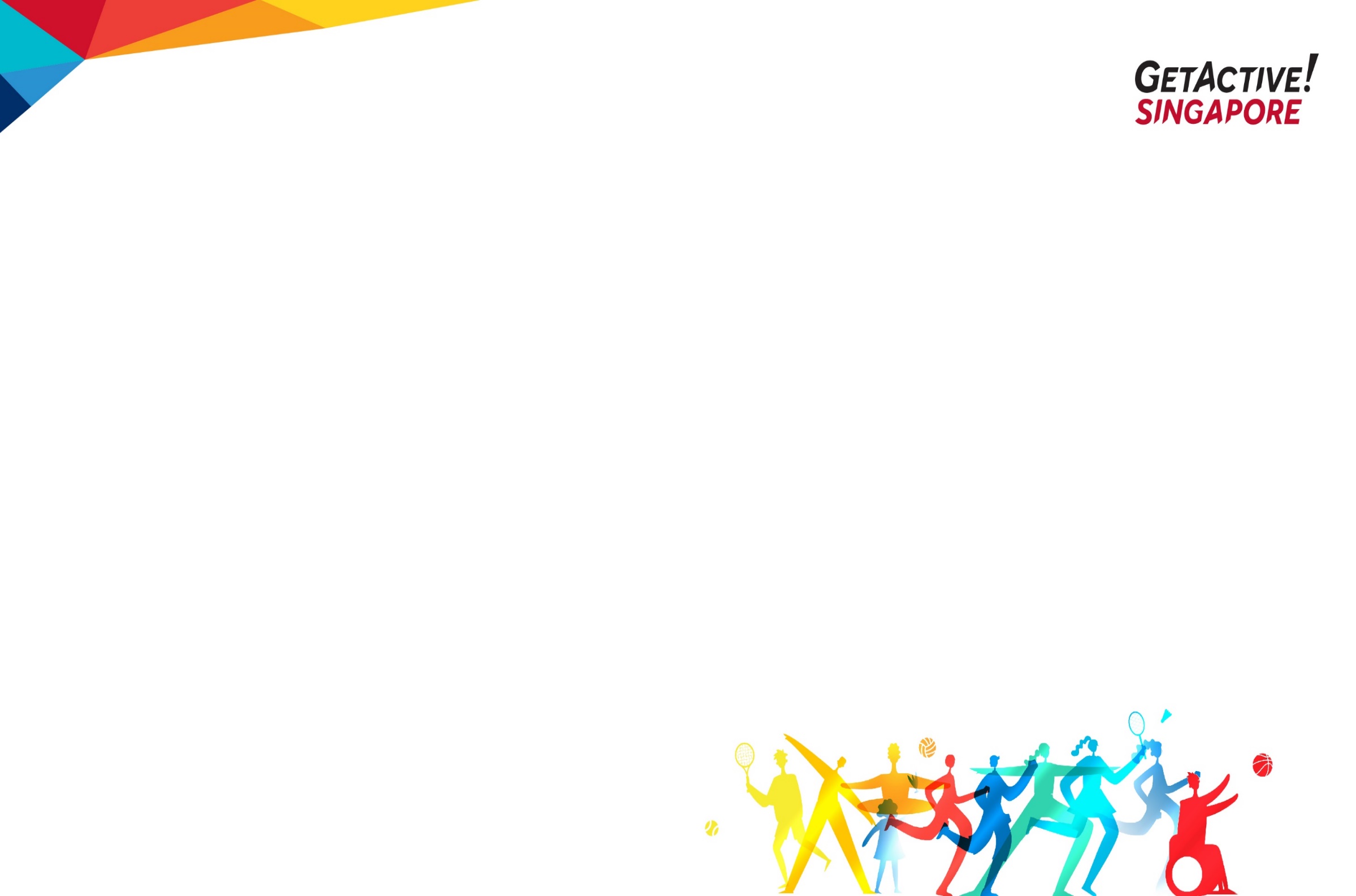 Men’s CorporateSecond Round 16 Teams
LTA
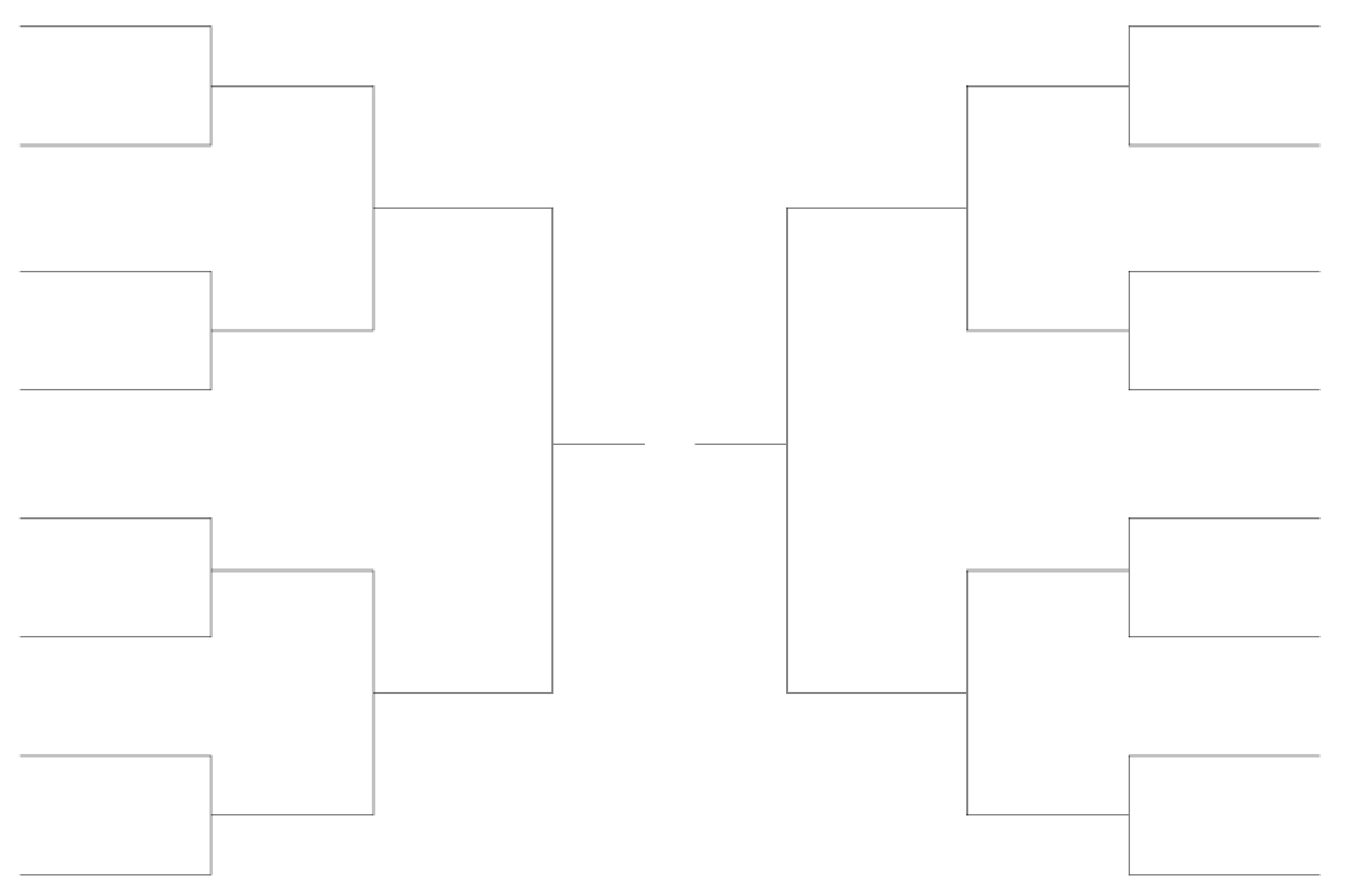 SG BASKETBALL
SAFSA Team 1
MIDAS SPORTS
L16 #1
L16 #5
SAFSA Team 1
MIDAS SPORTS
MIDAS SPORTS
MHA
QF #1
QF #3
STANDARD CHARTERED BANK SINGAPORE
Team Equinix
MHA
SAFSA Team 2
L16 #6
L16 #2
MHA
MAYBANK
FINALS
MAYBANK
MHA
SF #1
SF #2
OC LIONS
Boeki Auto Pte Ltd
Boeki Auto Pte Ltd
PLACING
GAME
OC LIONS
L16 #3
L16 #7
SAFSA TEAM 3
MIDAS SPORTS
STU MOE 3
CEDRON
SAFSA Team 2
SAFSA TEAM 3
QF #2
QF #4
SAFSA Team 2
SAFSA TEAM 3
L16 #4
L16 #8
SAFSA Team 2
SAFSA TEAM 3
KPMG
Sailors
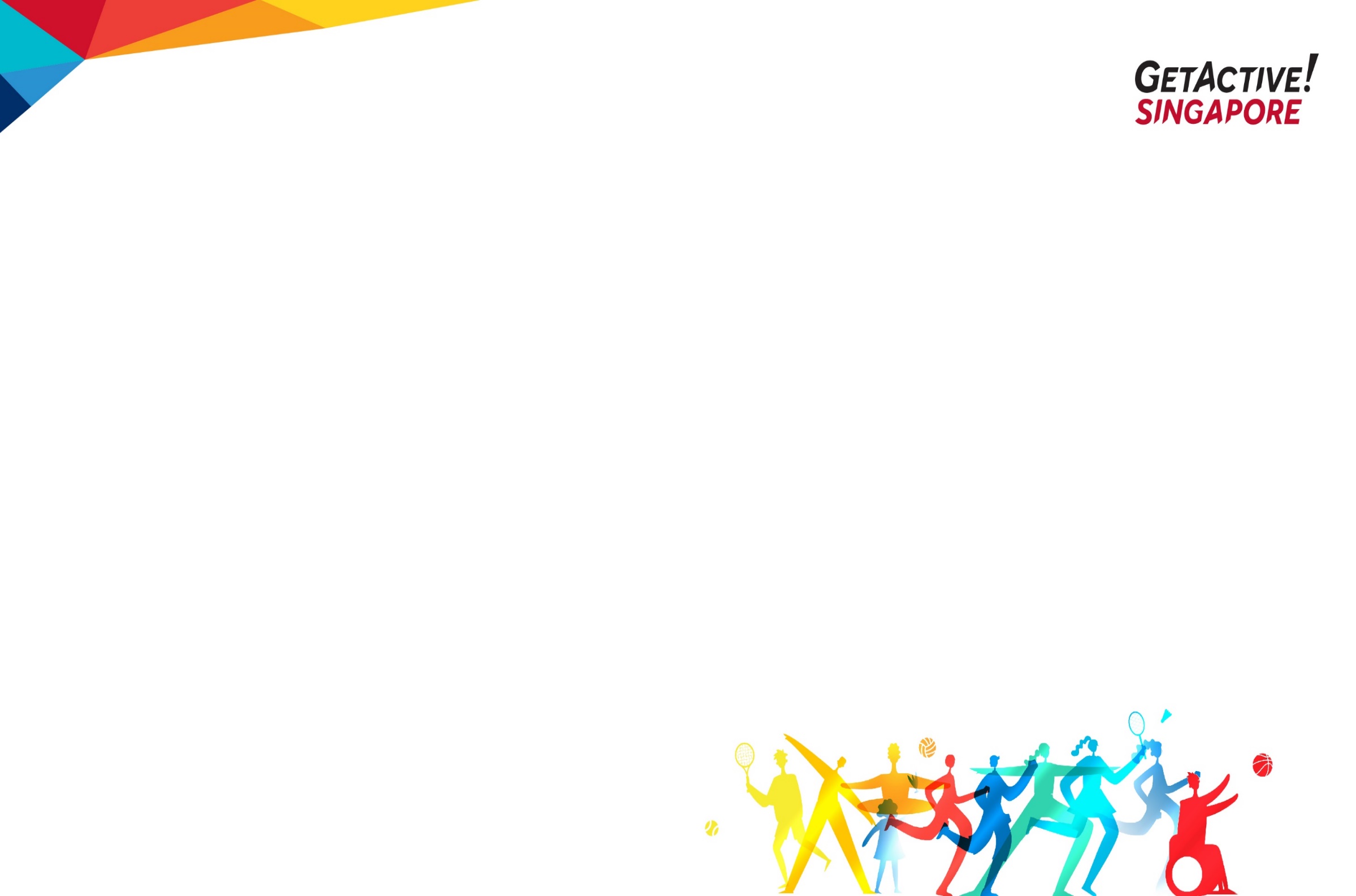 Men’s Open79 Teams2 Conferences : Majulah & Singapura
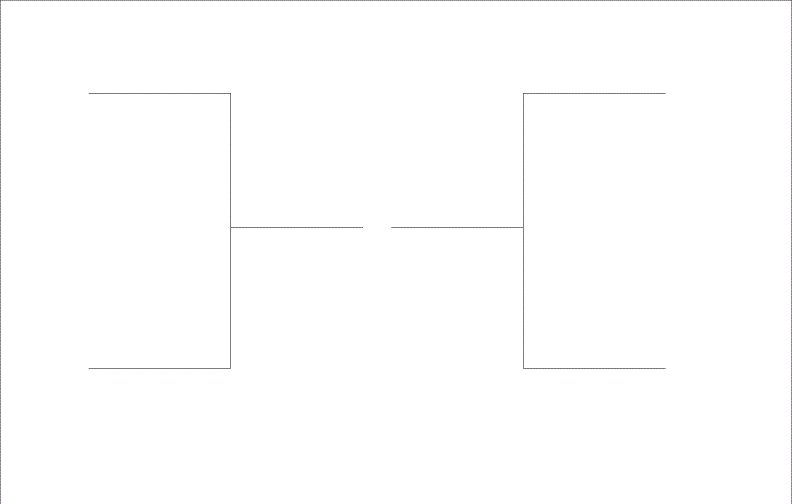 Paya Lebar Youth
Eng Tat Hornets
PESTA SUKAN
GRAND FINALS
Paya Lebar Youth
Eng Tat Hornets
Singapura Conference Finals
Majulah Conference Finals
PLACING
GAME
Siglap Basketball Team
Botanical Bros
Siglap Basketball Team
Botanical Bros
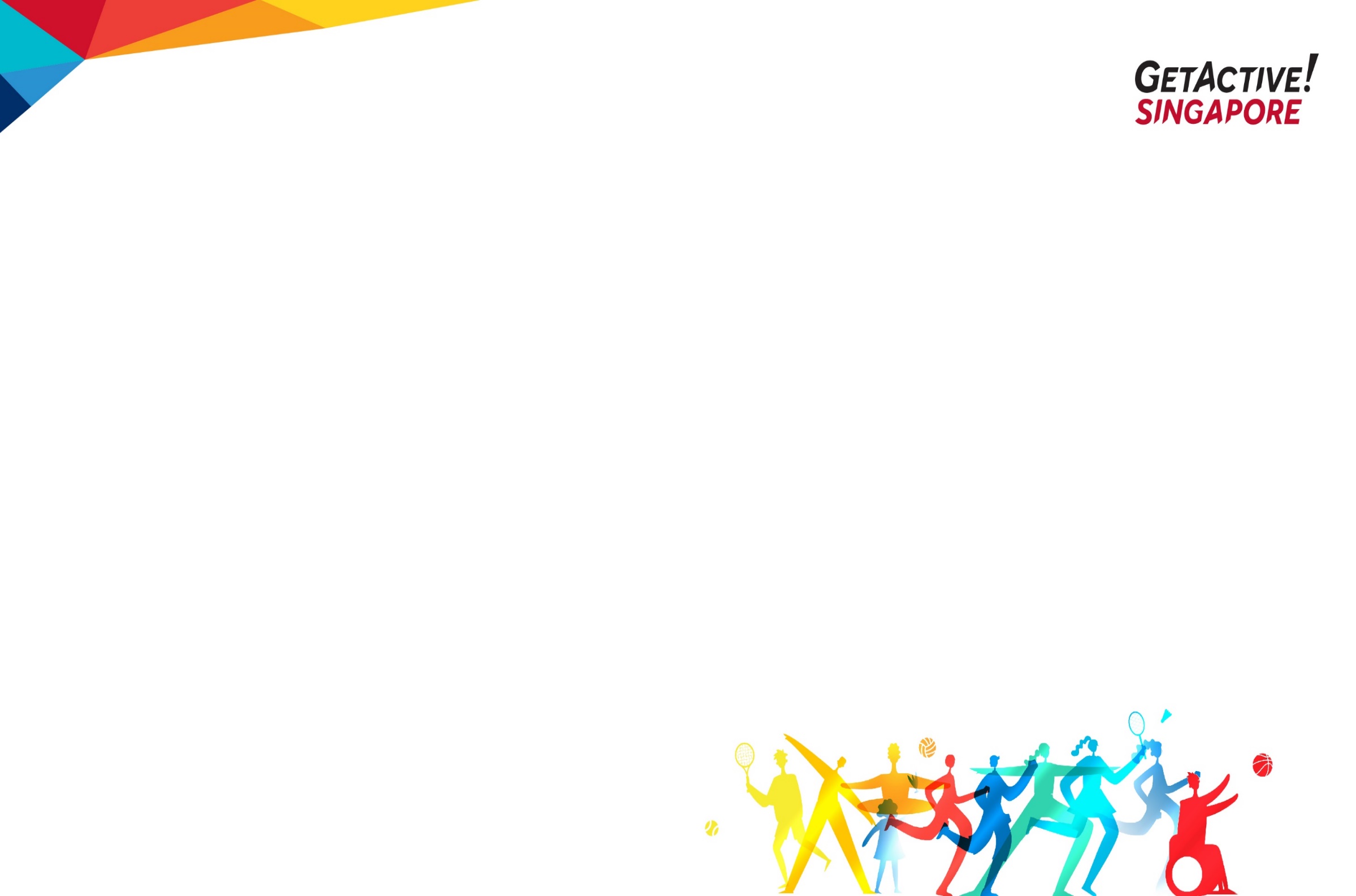 Men’s OpenMajulah ConferenceSecond Round 13 Teams
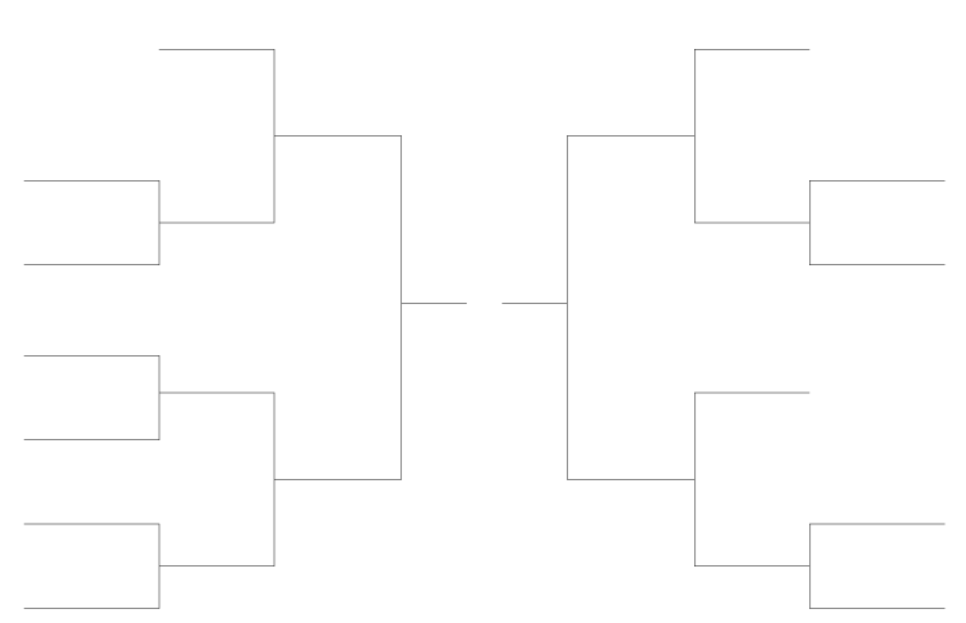 Boon Lay CSN
Nanyang Blue
Heng Yew
Paya Lebar Youth
QF #1
QF #3
Heng Yew
Tungsan(HY)
L13 #1
L13 #4
Paya Lebar Youth
CONFERENCE
FINALS
Heng Yew
Dwolf
Paya Lebar Youth
SF #1
SF #2
Paya Lebar Youth
Siglap Basketball Team
SENGKANG EAST AEROS
SENGKANG EAST AEROS
Milky Dragons (??)
L13#2
Paya Lebar White
QF #4
QF #2
Jurong Central
Siglap Basketball Team
Jurong Central
Paya Lebar Blue
L13 #5
L13 #3
Siglap Basketball Team
Jurong Central
Siglap Basketball Team
Loaded
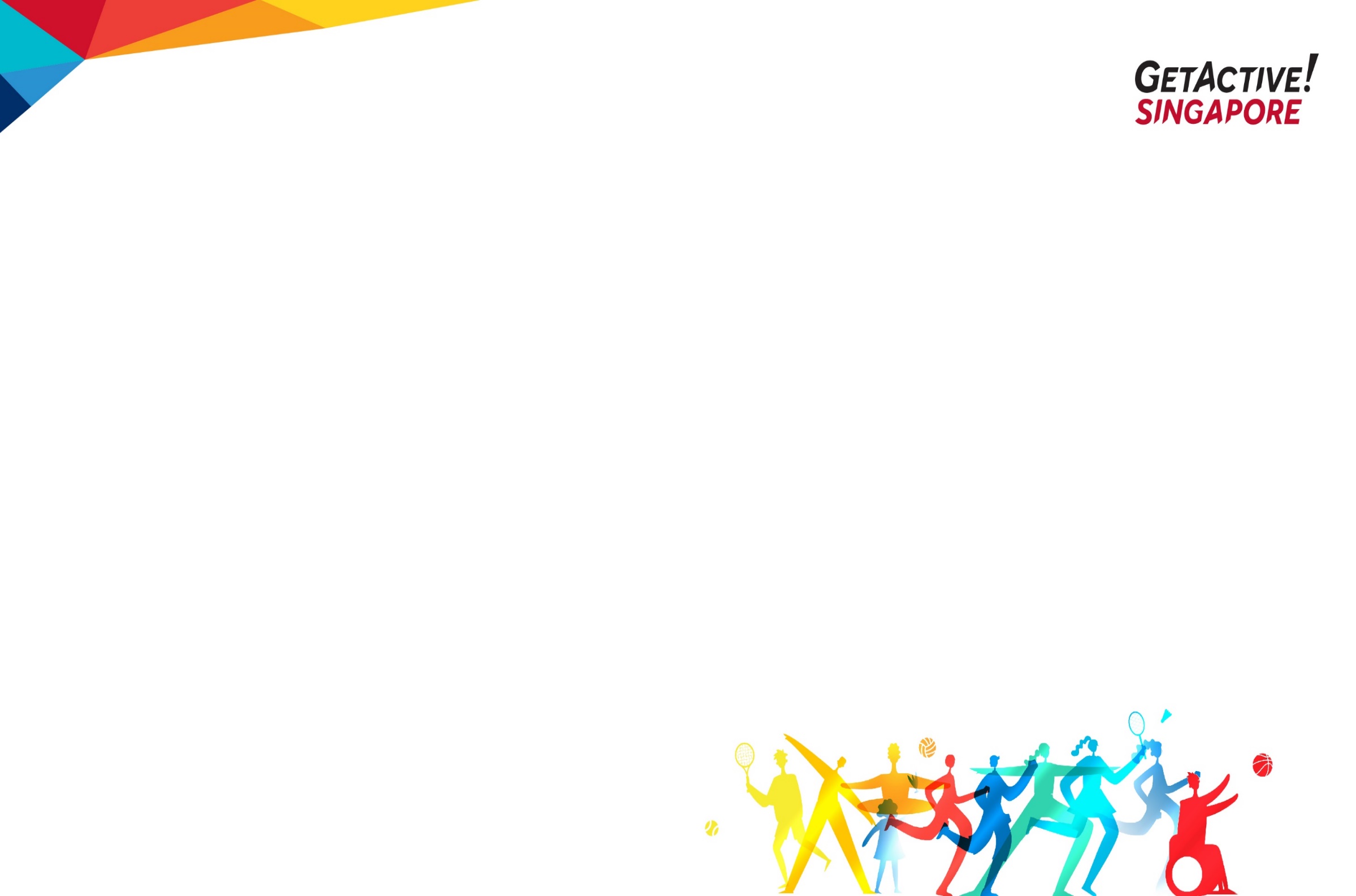 Men’s OpenSingapura ConferenceSecond Round 13 Teams
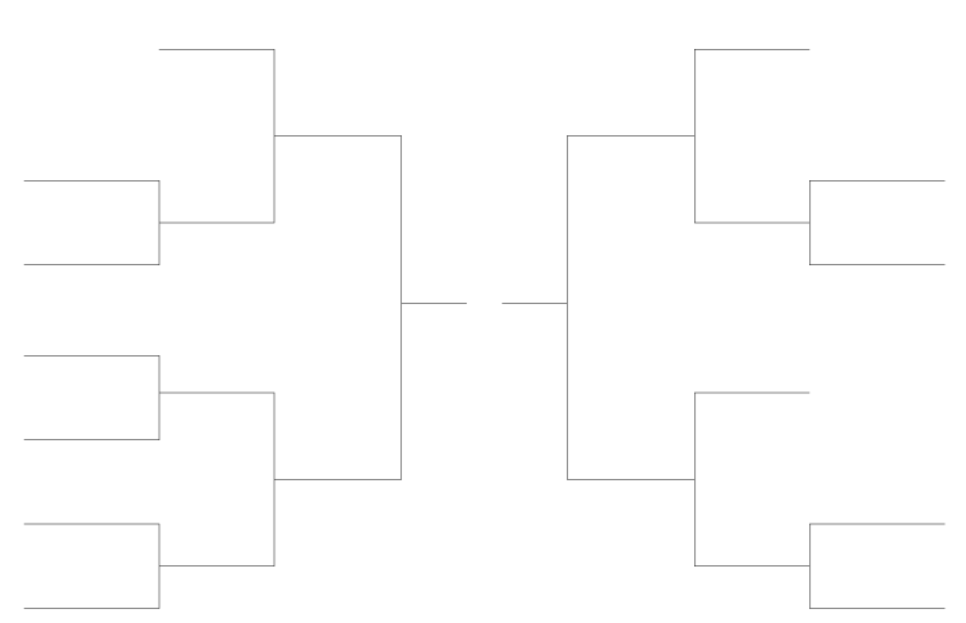 BUKIT TIMAH CSN
CLEMENTI
Botanical Bros
Changi Simei CSN
QF #1
QF #3
TEAM BLAZE
Changi Simei CSN
L13 #1
L13 #4
Changi Simei CSN
CONFERENCE
FINALS
Botanical Bros
AMK-HG
Botanical Bros
SF #1
SF #2
Botanical Bros
Eng Tat Hornets
Eng Tat Hornets
Eng Tat Hornets
L13#2
XH Huskies
The Invader
QF #4
QF #2
Eng Tat Hornets
XH Huskies
Team Spirit
Hornbills
L13 #5
L13 #3
Team Spirit
Tungsan
JDC
Tungsan
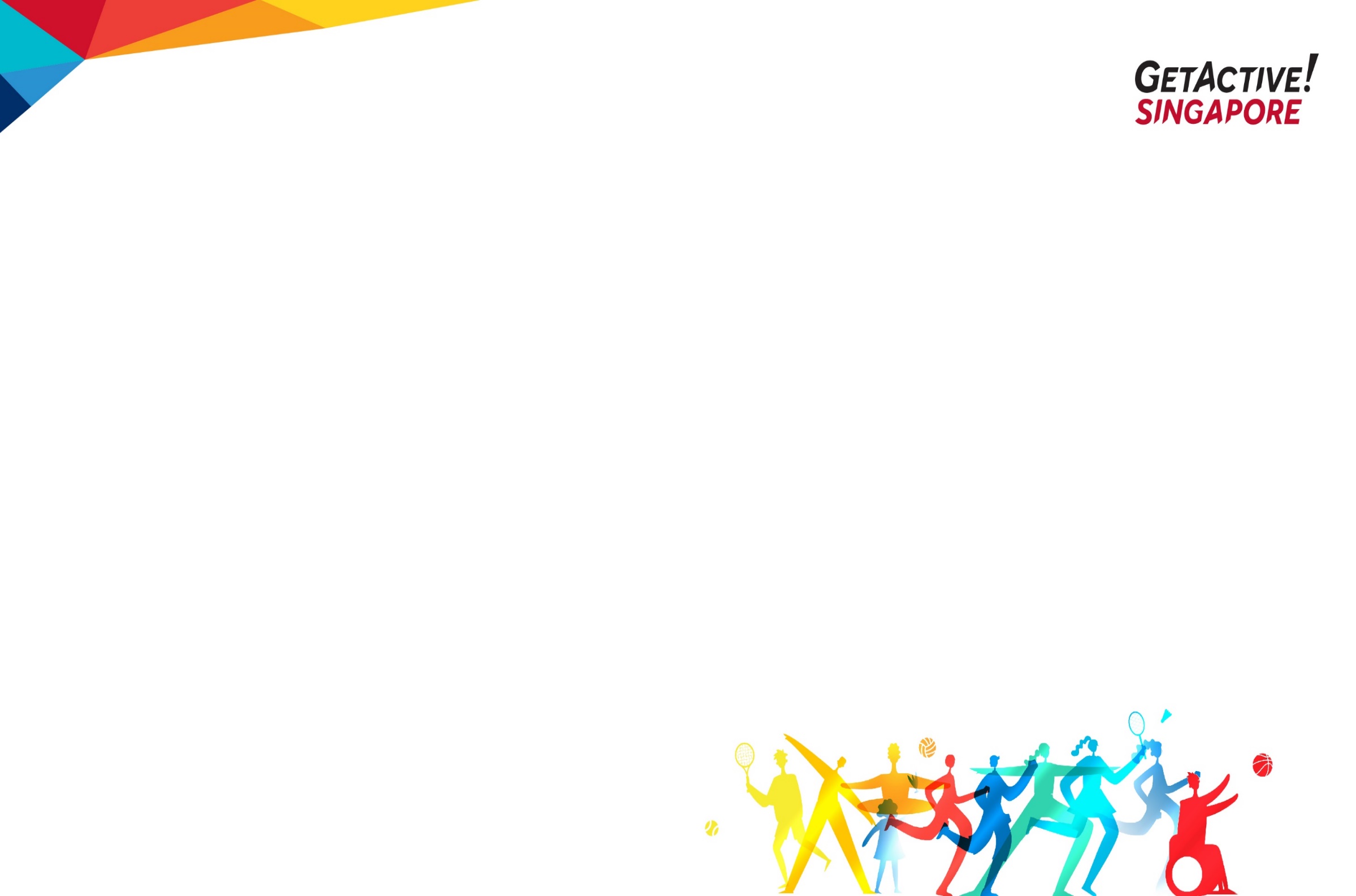 Women’s OpenSecond Round6 Teams
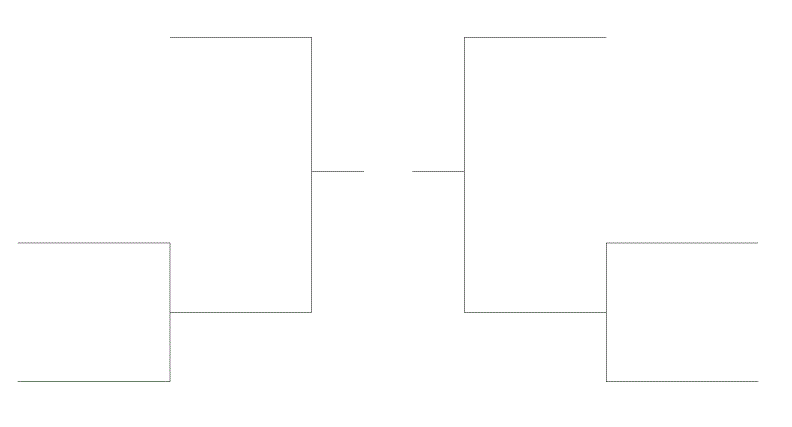 Cyclone BC
Pelle
FINALS
Pepe
Pelle
SF #1
SF #2
PLACING
GAME
STARBALM Blue
STARBALM Blue
STARBALM Blue
QF #1
QF #2
Pepe
STARBALM Blue
A1TITUDE
Radin Mas Huskies